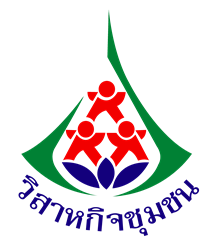 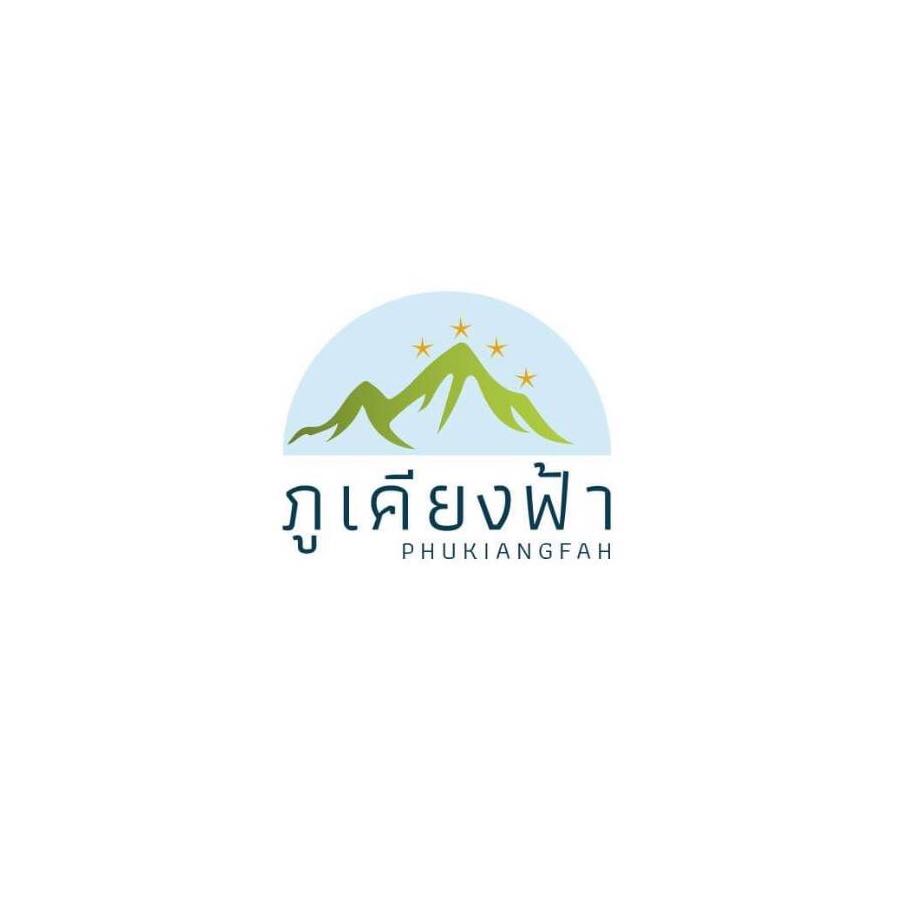 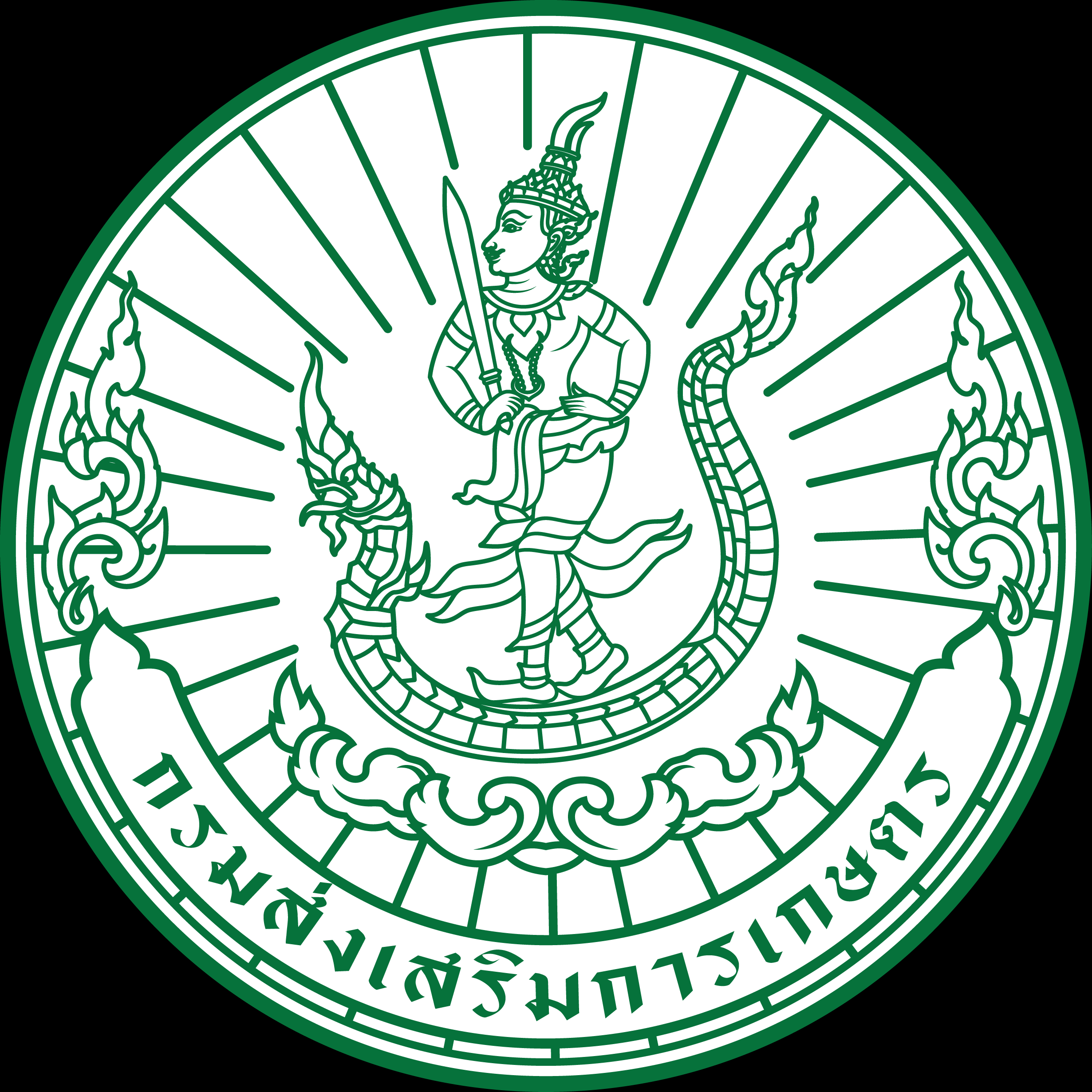 วิสาหกิจชุมชนพืชผักและผลไม้อบแห้งบ้านแหน 2
ที่ตั้งกลุ่มเลขที่ 111  หมู่ที่ 3  ตำบลผาตอ  อำเภอท่าวังผา  จังหวัดน่าน 
รหัสทะเบียนวิสาหกิจชุมชนเลขที่ 6-55-06-03/1-0023  จดทะเบียนเมื่อ 22 กันยายน 2558
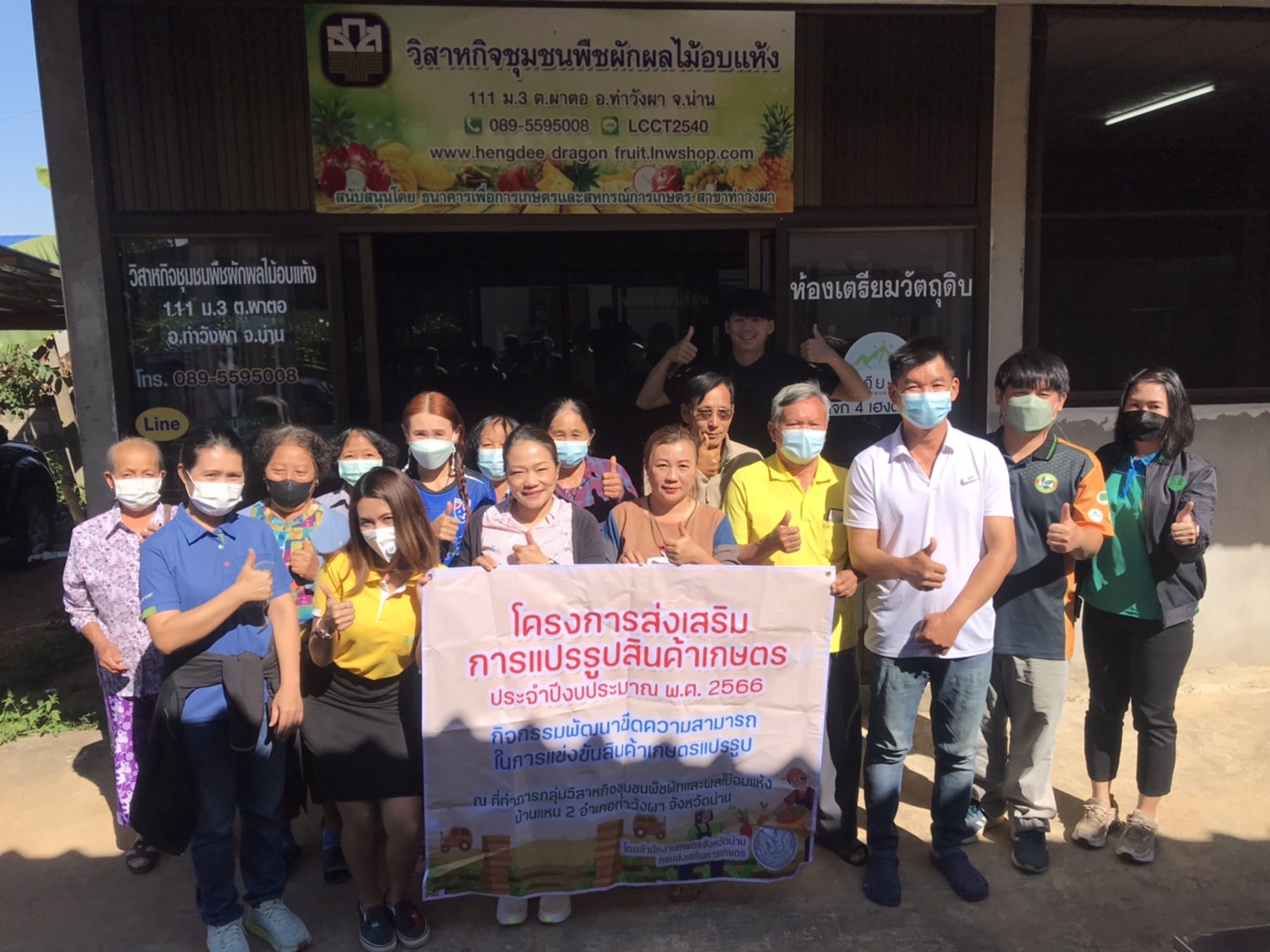 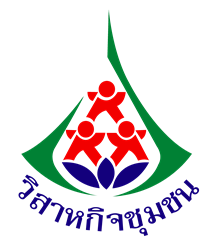 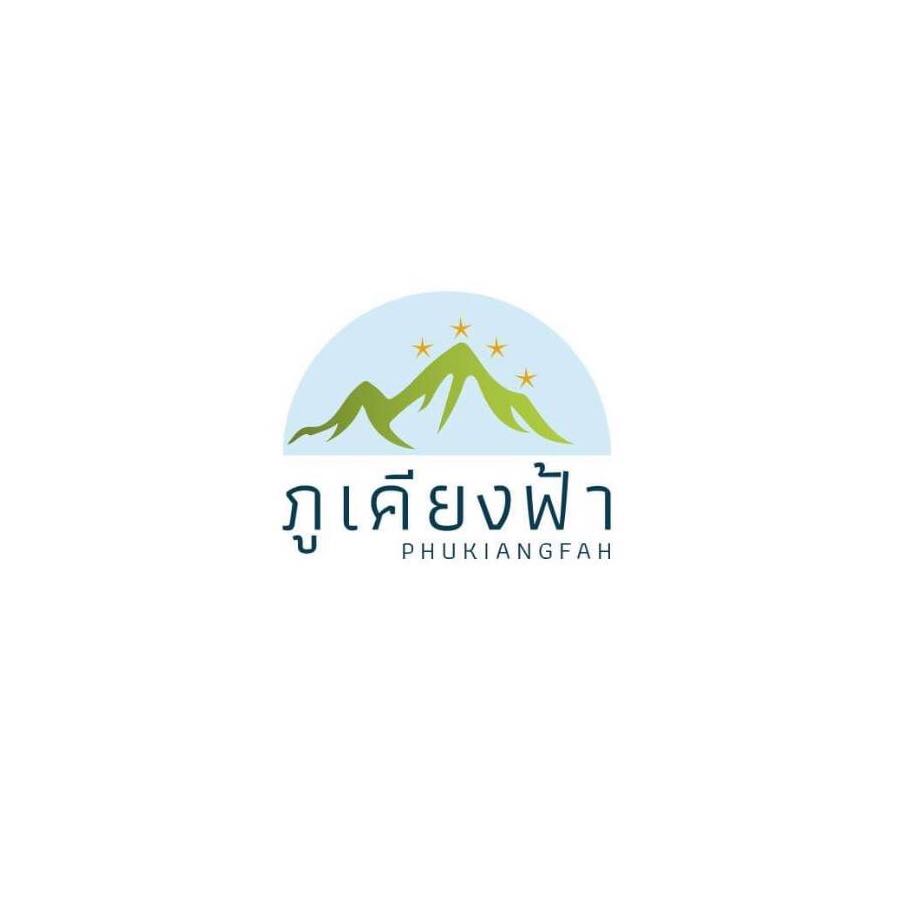 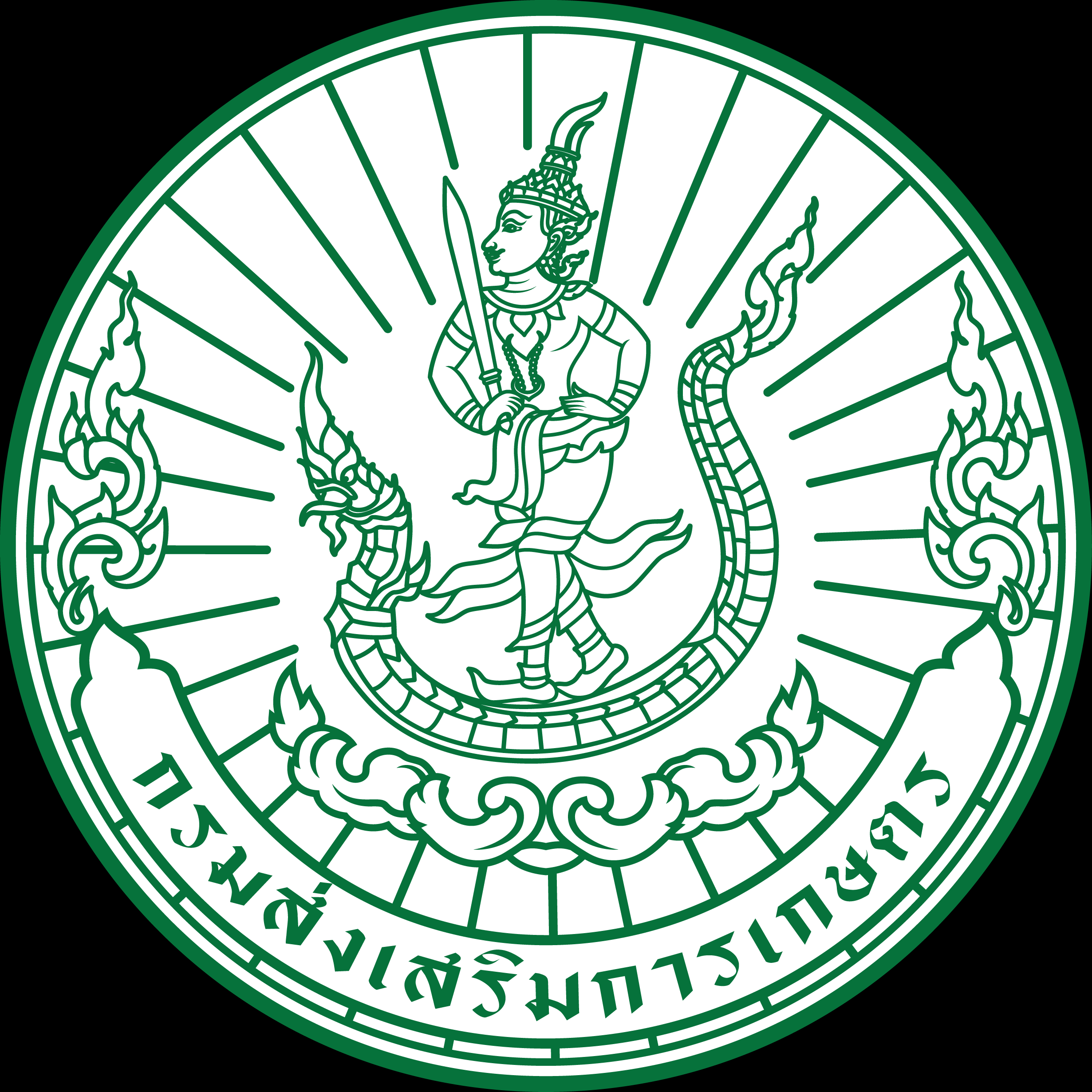 โครงสร้างคณะกรรมการและบทบาทหน้าที่
สมาชิกมีจำนวน   19  คน
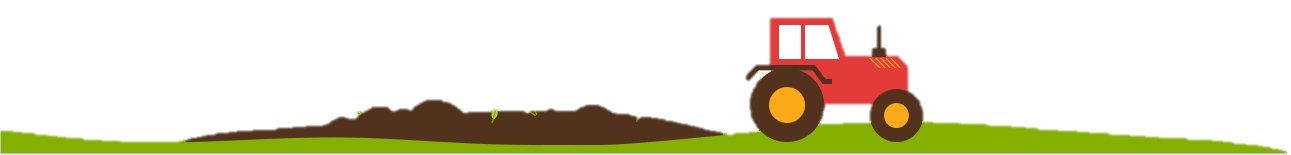 2
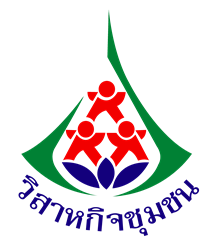 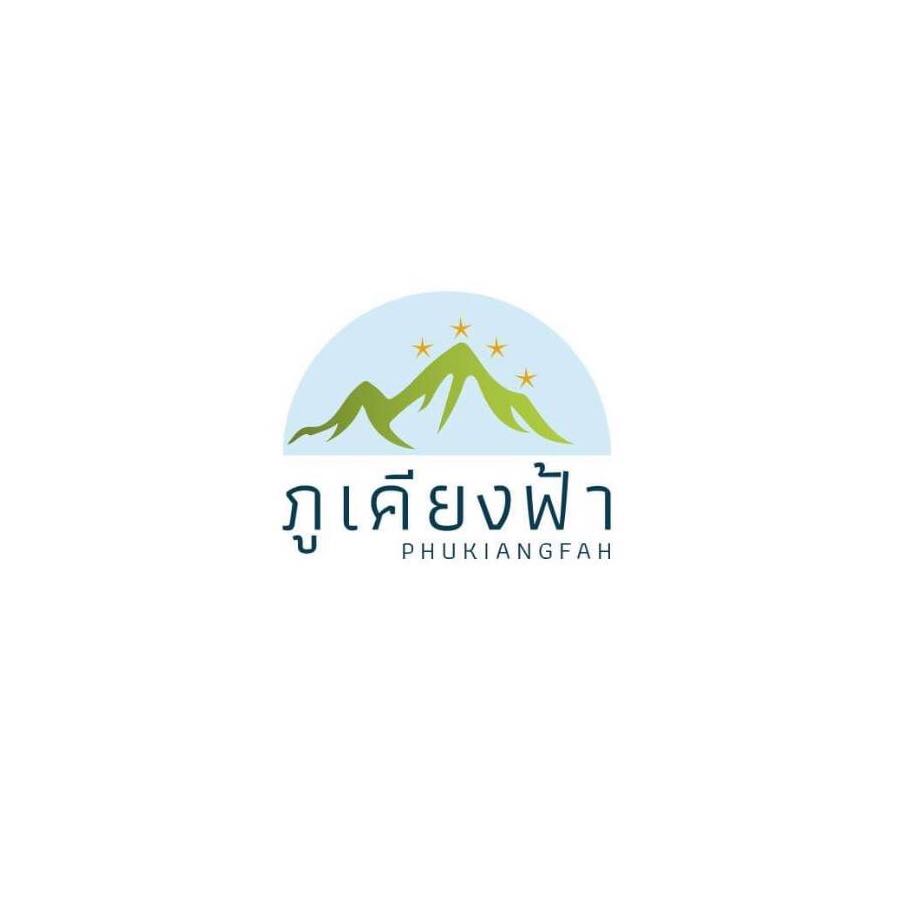 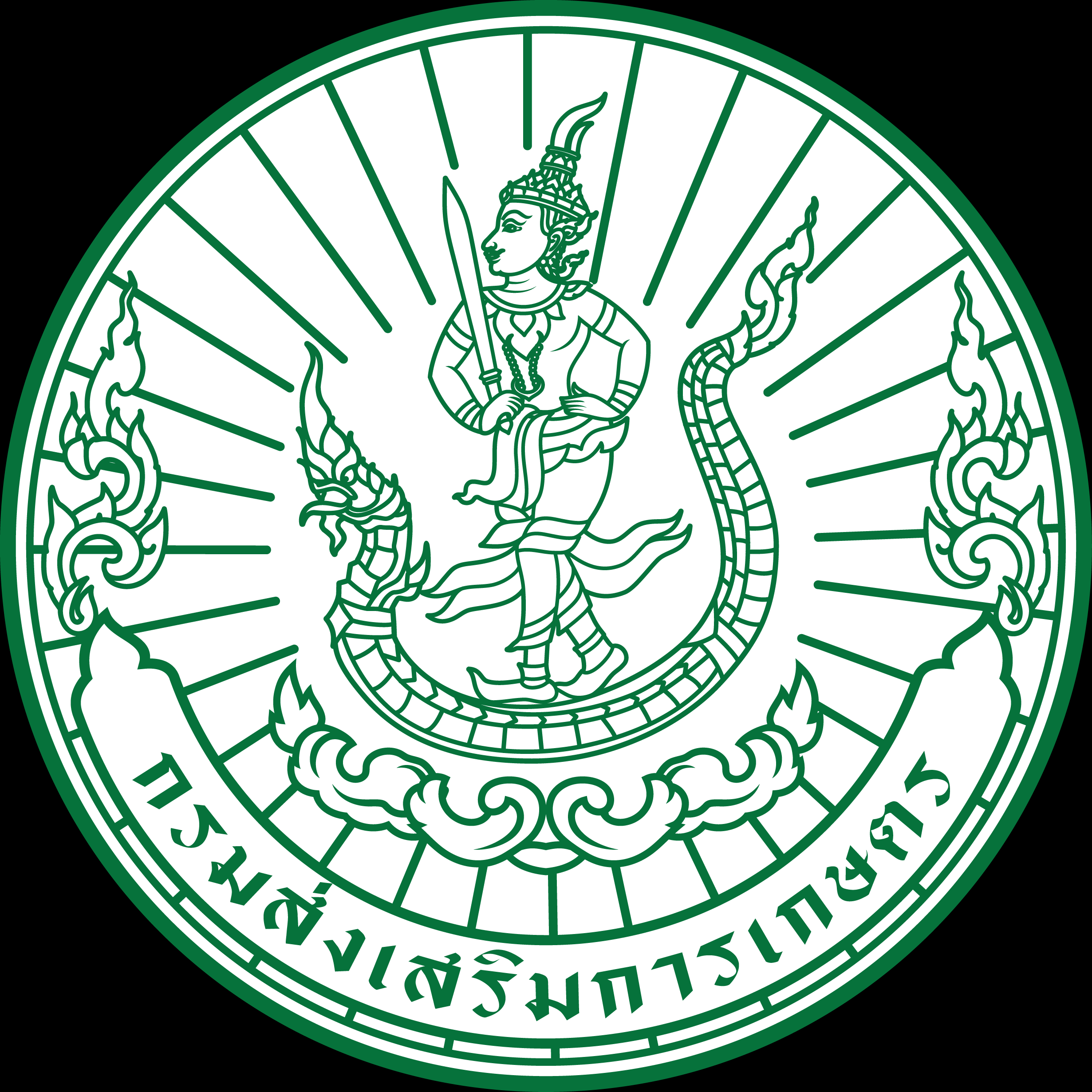 บทบาทและการมีส่วนร่วม
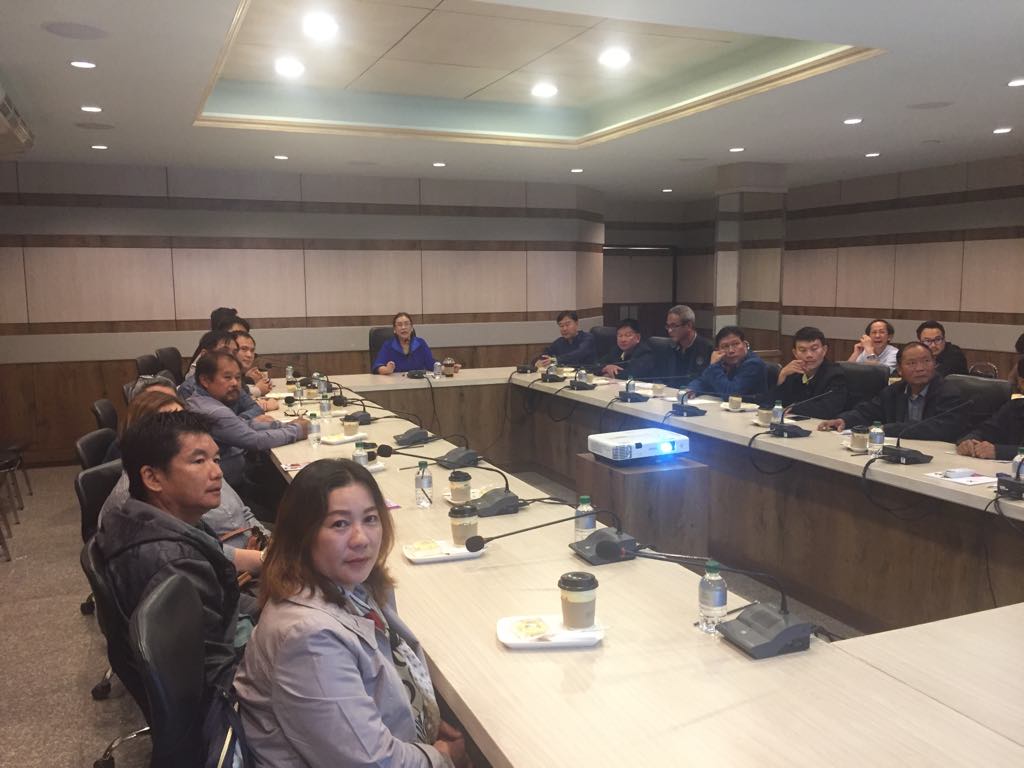 สมาชิกต้องร่วมกันแสวงหาความรู้และทักษะในทุกด้านเสมอ
สมาชิกร่วมกันตัดสินใจในการผลิตและการดำเนินการขาย
สมาชิกทุกคนต้องร่วมมือกับทุกหน่วยงานในการพัฒนาผลิตภัณฑ์และมาตรฐาน
ร่วมกันคิดวางแผนการผลิต
ร่วมกันวิเคราะห์ข้อผิดพลาดและช่วยกันแก้ไขข้อผิดพลาด
ร่วมกันติดตามและดูแลแก้ปัญหาให้เกษตรกร(ลูกไร่)
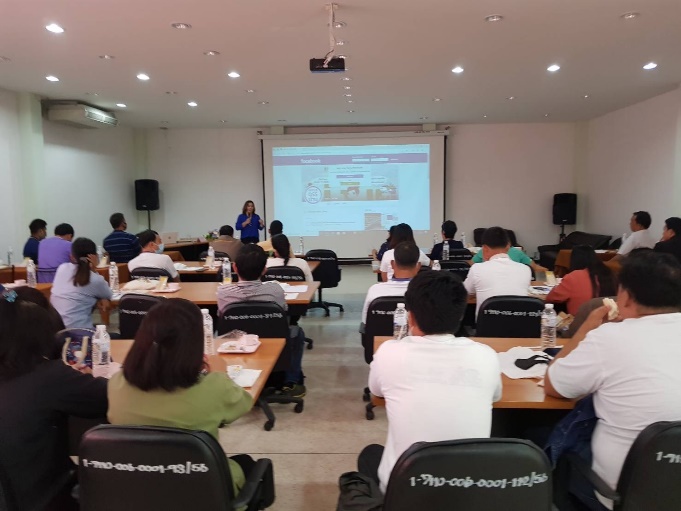 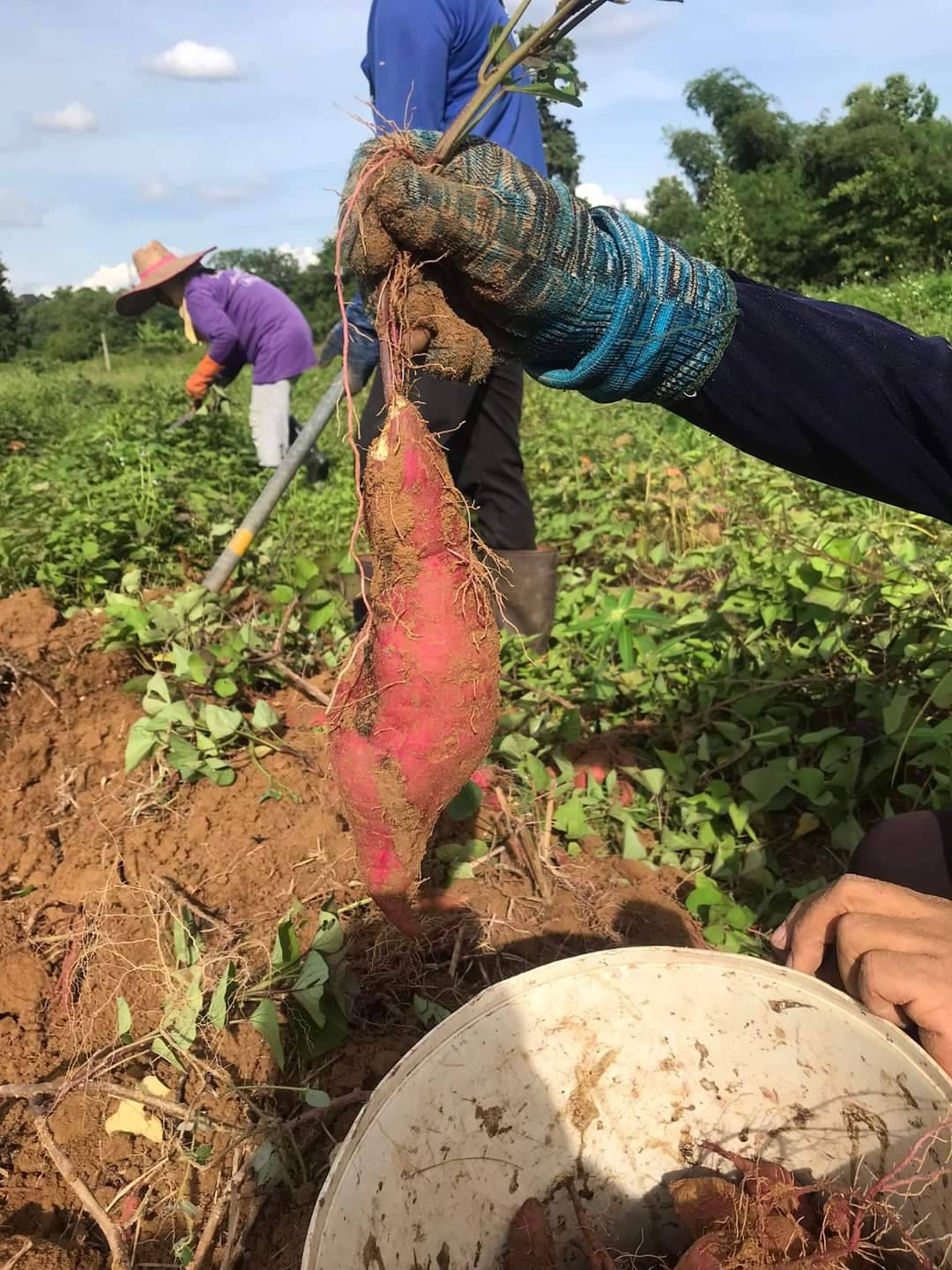 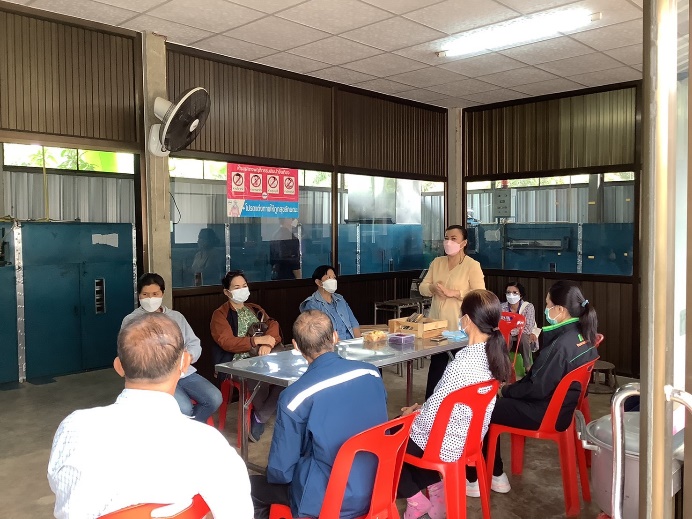 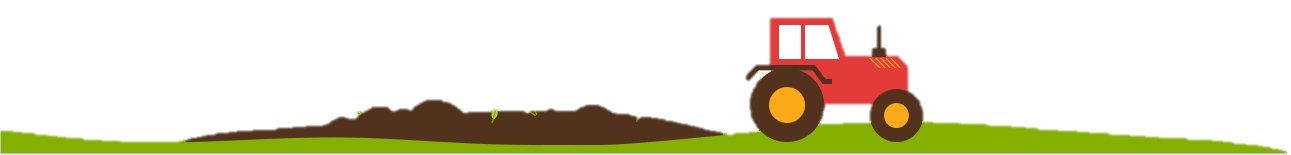 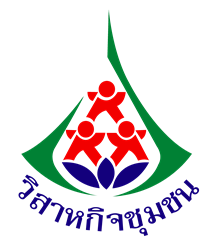 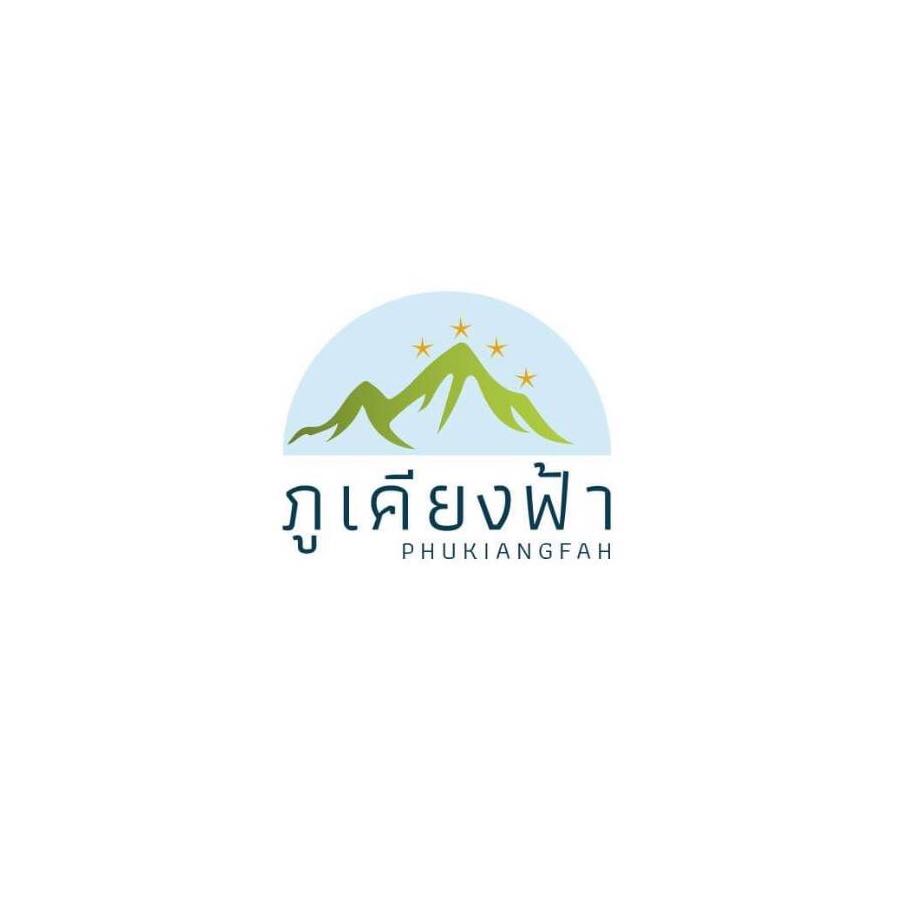 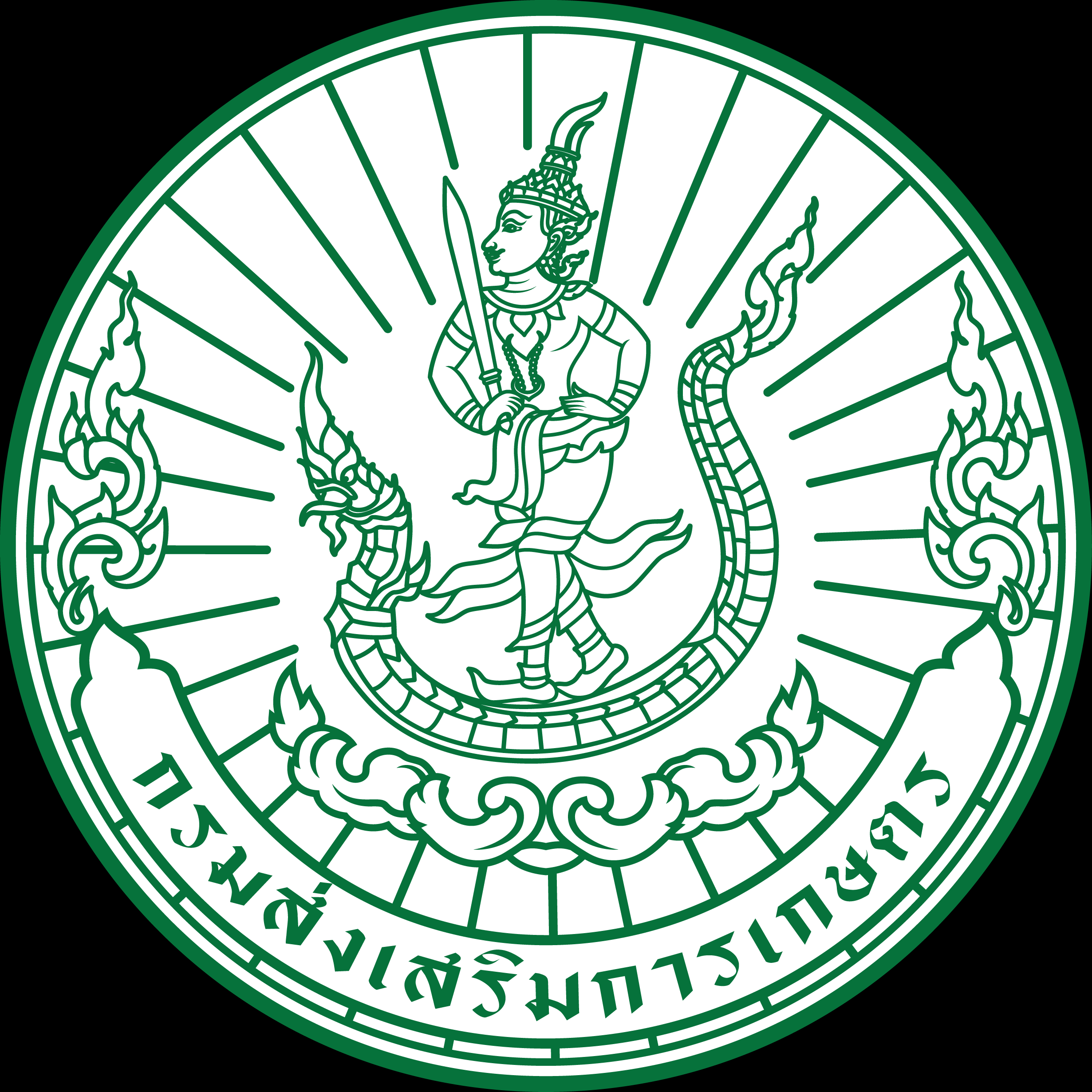 กิจกรรมของกลุ่ม
กระบวนการเรียนรู้ตั้งแต่เริ่มต้นจนถึงปัจจุบัน
- สำนักงานเกษตรอำเภอท่าวังผาและสำนักงานเกษตรจังหวัดน่าน ได้เข้ามาช่วยแนะนำให้เกษตรกรปลูกแก้วมังกรให้มีคุณภาพและมีประสิทธิภาพมากขึ้น   สนับสนุนบรรจุภัณฑ์สินค้าแปรรูปทางการเกษตร และผลักดันกลุ่มให้เข้าร่วมการอบรมสัมมนาในการเป็น start up และการทำตลาดออนไลน์- สำนักงานพัฒนาชุมชนอำเภอท่าวังผาและสำนักงานพัฒนาชุมชนจังหวัดน่าน สนับสนุนการดำเนินงานและพัฒนาผลิตภัณฑ์สินค้าโอทอป- สำนักงานอุตสาหกรรมจังหวัดน่าน ส่งเสริมและสนับสนุนพัฒนาองค์ความรู้ในการเป็นผู้ประกอบการใหม่เชิงสร้างสรรค์และนวัตกรรม และเชิญเข้าร่วม  โครงการพัฒนาผู้ประกอบการวิสาหกิจชุมชนรุ่นใหม่ปีงบประมาณ ๒๕๖๒- ธนาคารเพื่อการเกษตรและสหกรณ์การเกษตร(ธกส.) ได้ให้เงินทุนและสินเชื่อในการบริหารกลุ่ม- มหาวิทยาลัยเทคโนโลยีราชมงคลล้านนาน่าน ได้เข้ามาพัฒนาโรงอบให้ได้มาตรฐานและสามารถยื่นขอการรับรองการแปรรูปผลิตภัณฑ์จากสำนักงาน  คณะกรรมการอาหารและยา(อย.) ได้สำเร็จ- มหาวิทยาลัยพะเยา ได้ส่งอาจารย์ด้านวิศวะเข้ามาดูระบบเครื่องอบจนสามารถลดต้นทุนการใช้พลังงานแก๊สให้น้อยลง ใช้เวลาอบแห้งได้เร็วขึ้น
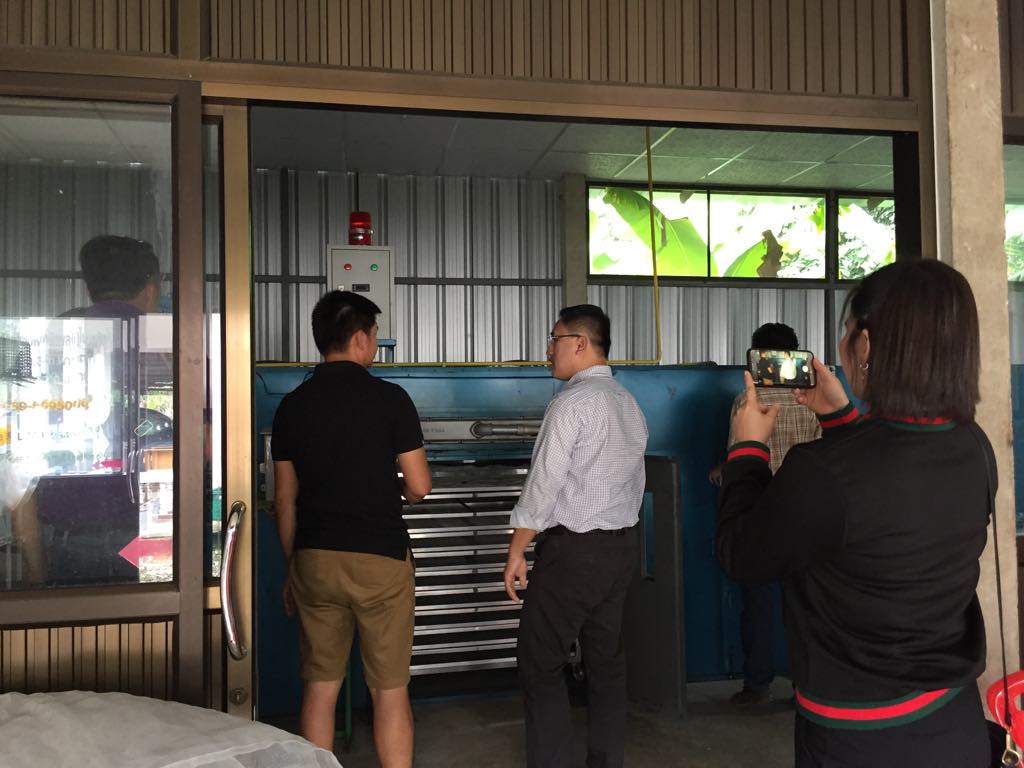 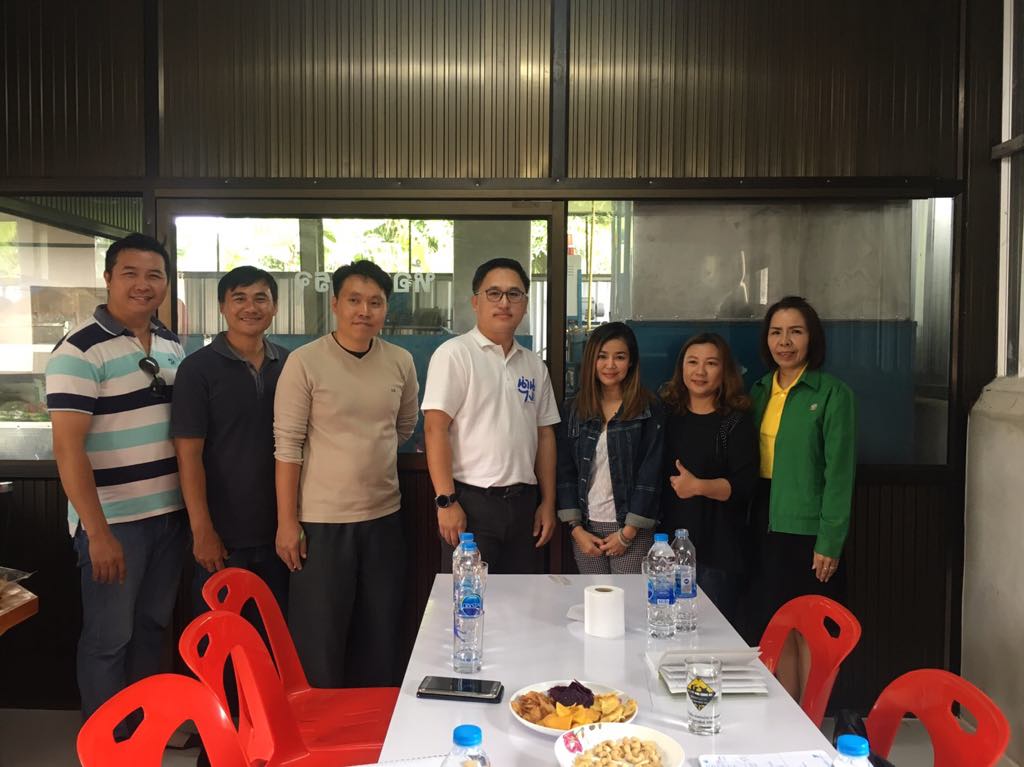 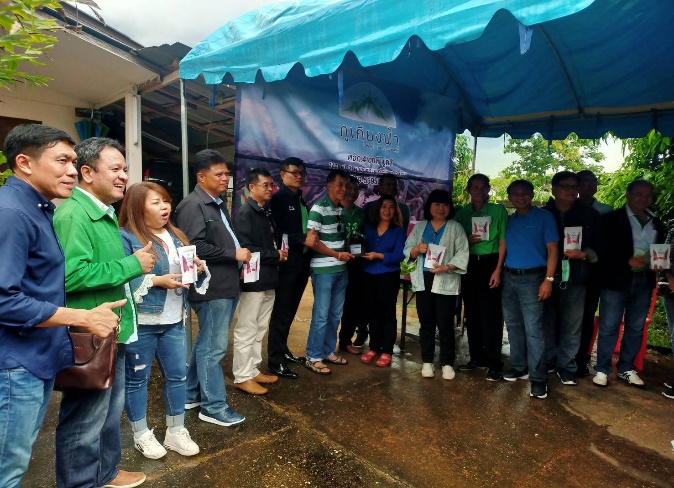 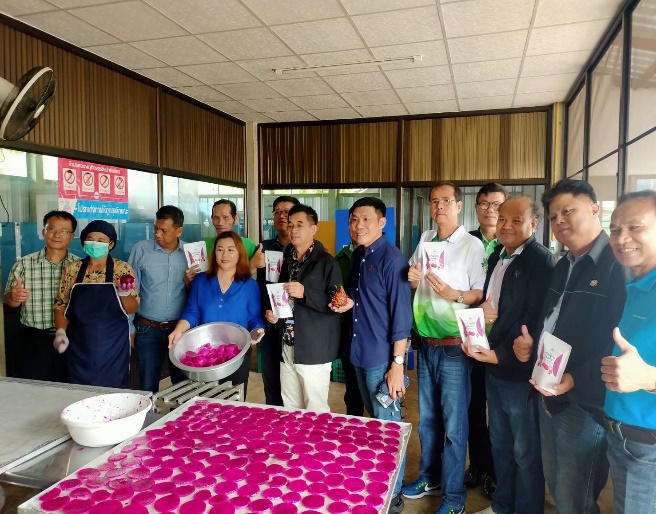 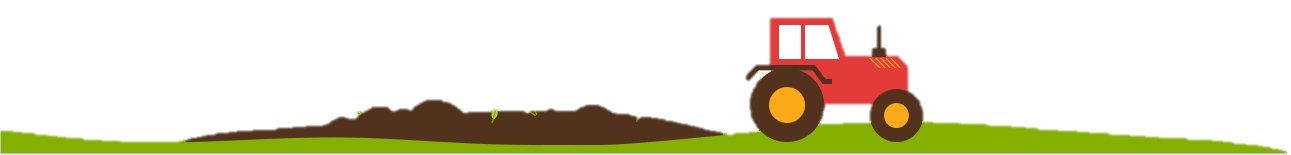 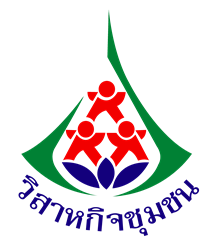 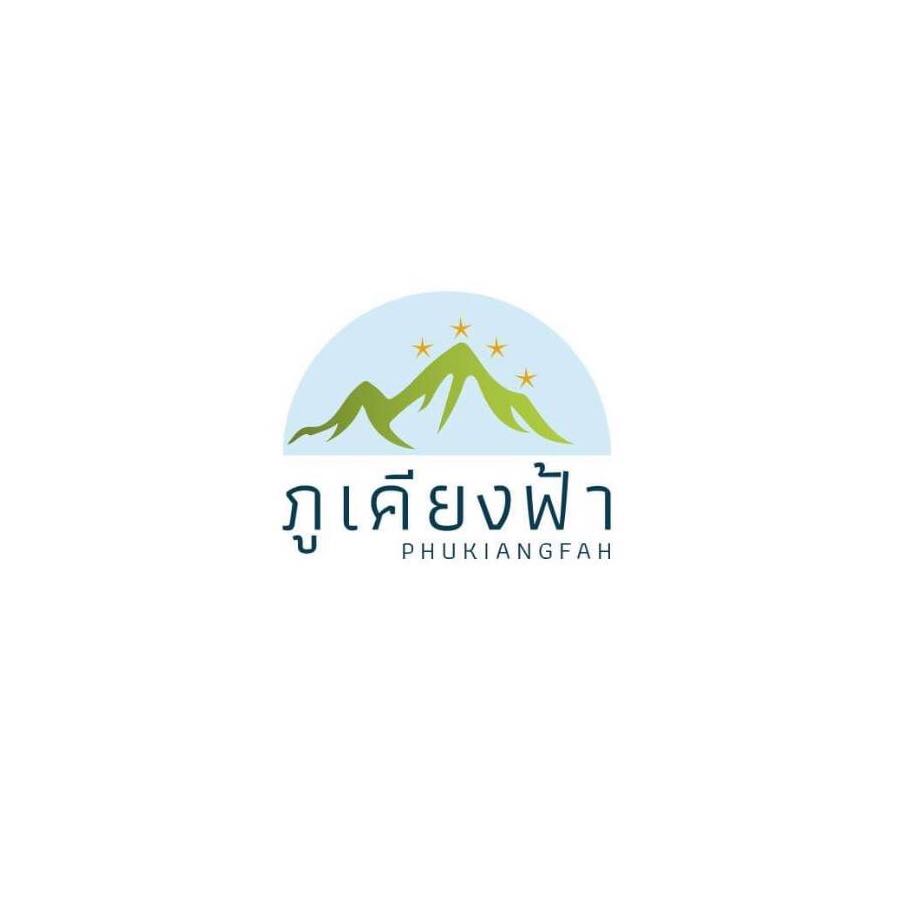 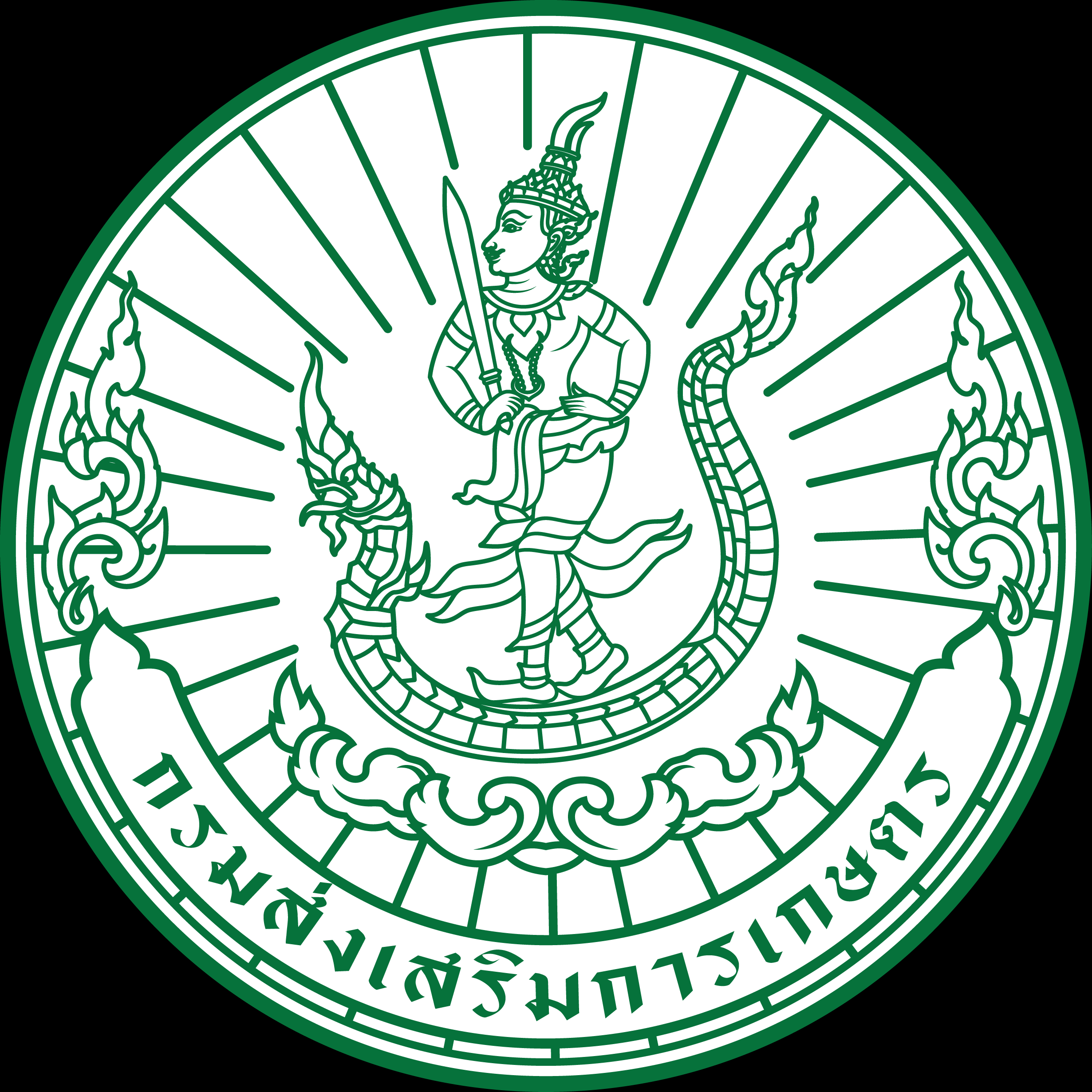 กิจกรรมของกลุ่ม
กลุ่มจะเน้นการแปรรูปผลผลิตการเกษตรตามฤดูกาลและเป็นผลไม้ในชุมชนเพื่อเพิ่มรายได้ 
และรับซื้อผลผลิตในราคาที่เป็นธรรมแก่สมาชิกเกษตรกรในชุมชน และรับจ้างอบผลผลิตทางการเกษตรในช่วงผลผลิตในพื้นที่หมดฤดู ผลผลิตทางการเกษตรที่นำมาแปรรูป ได้แก่ 		1) แก้วมังกร  		2) ลำไย 		3) สับปะรด 		4) หม่อน 		5) มะนาว 		6) ลิ้นจี่ 		7) พืชผัก เครื่องเทศ สมุนไพรต่างๆ ฯ
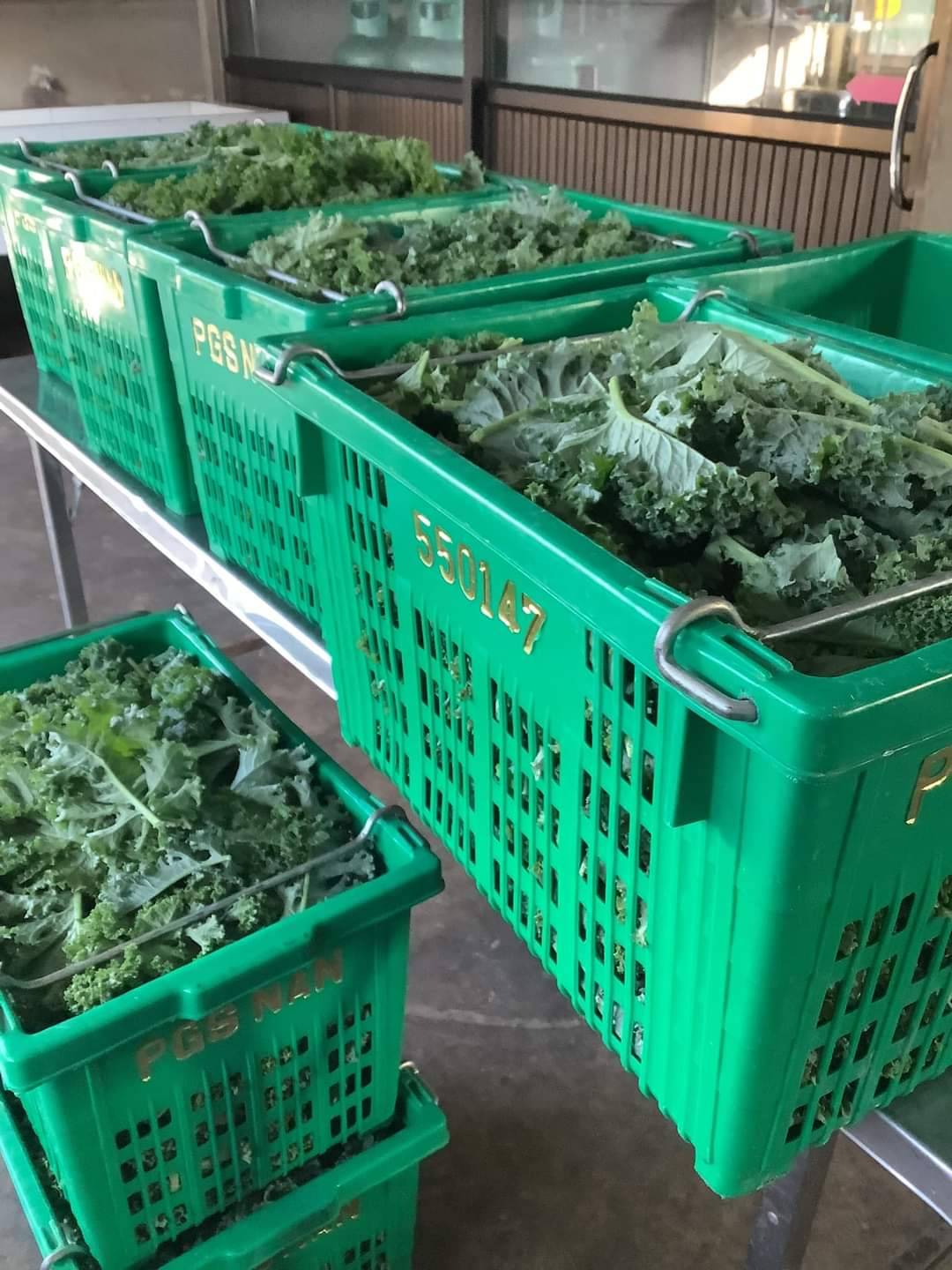 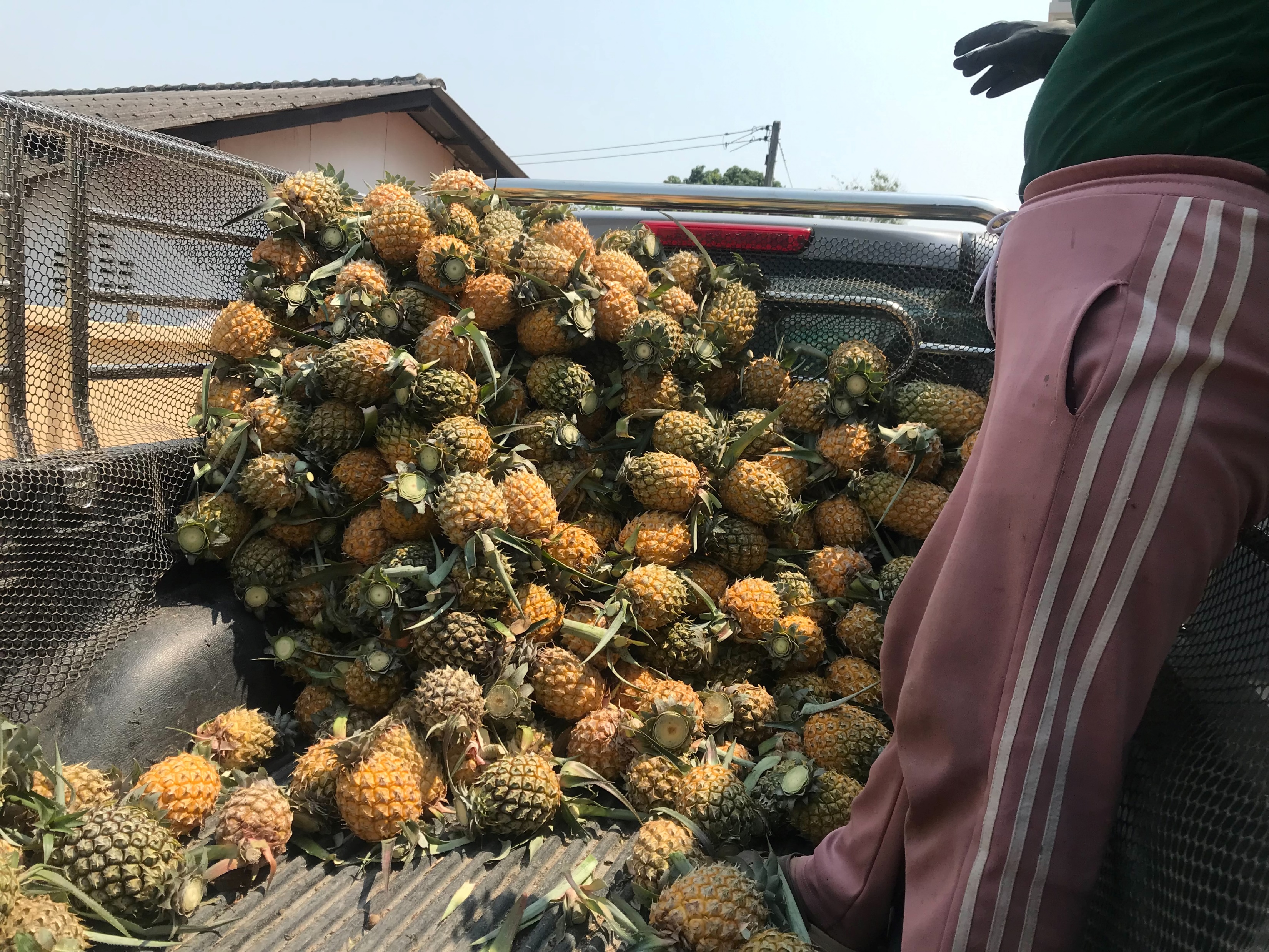 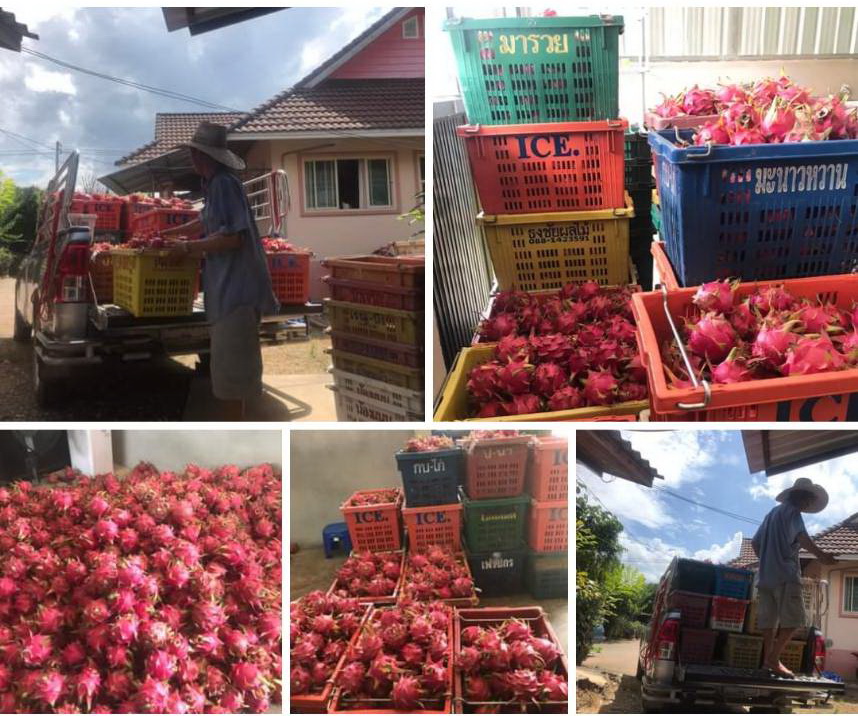 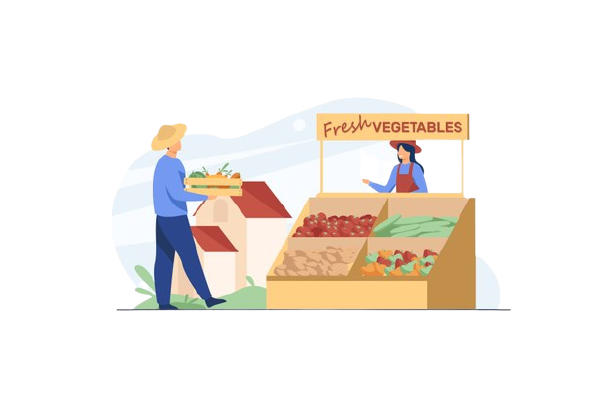 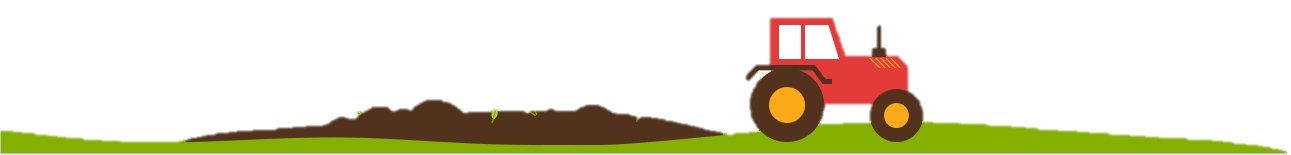 5
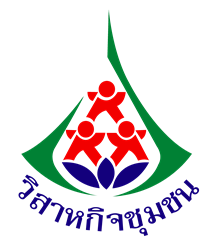 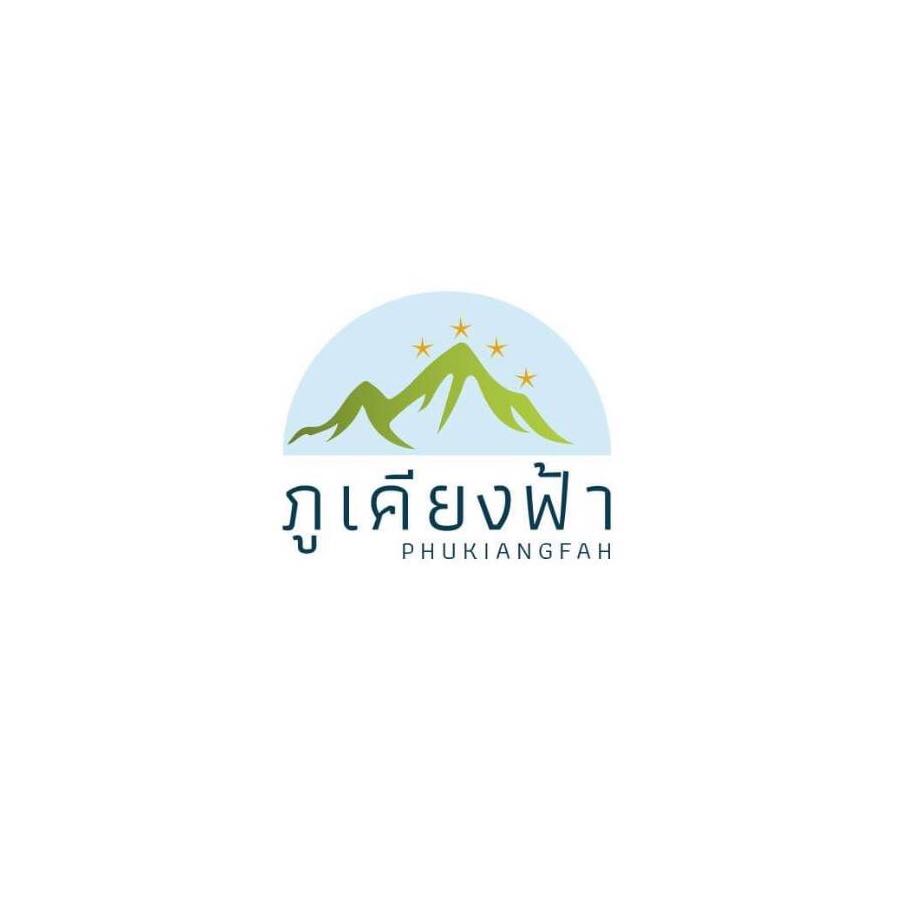 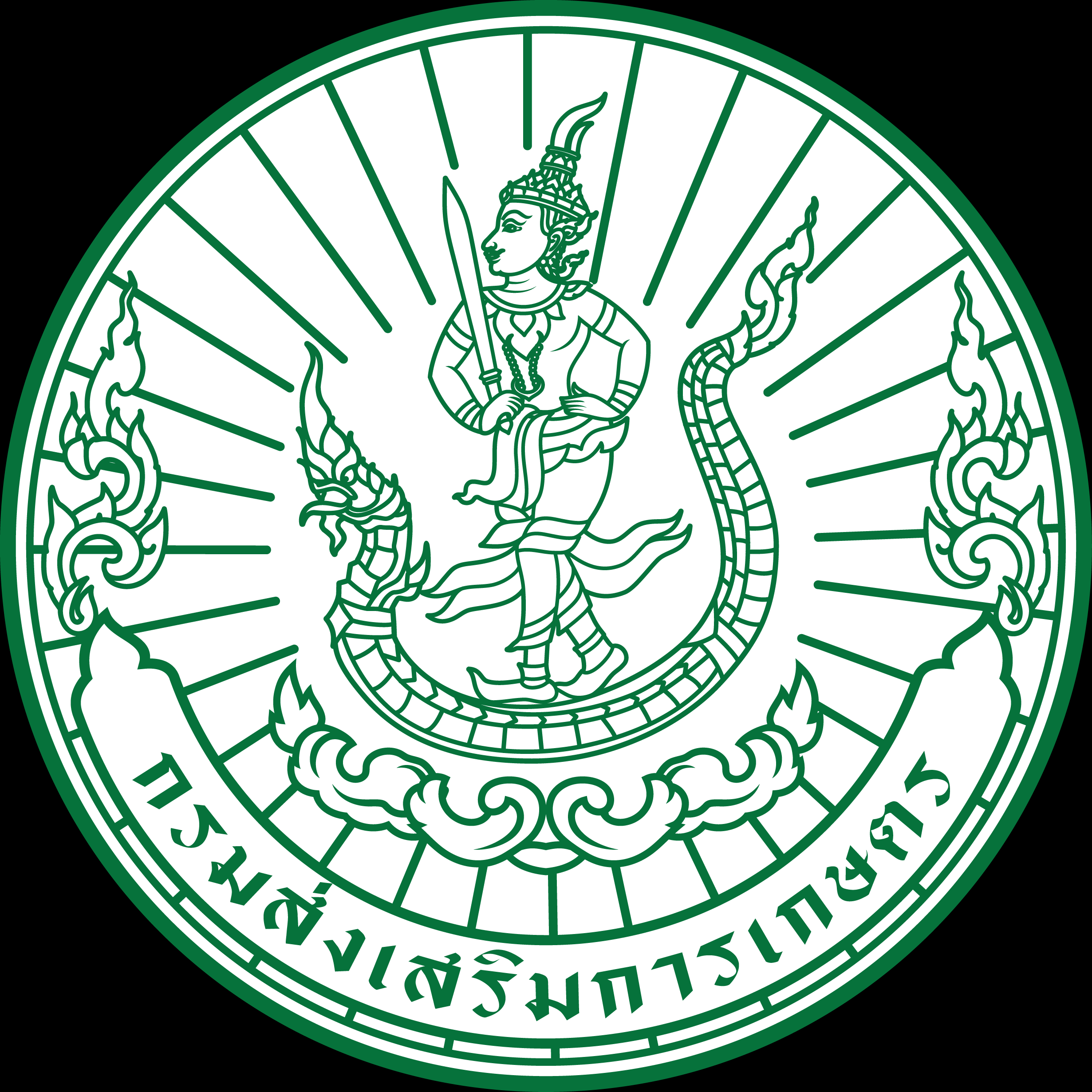 ภาพกิจกรรม
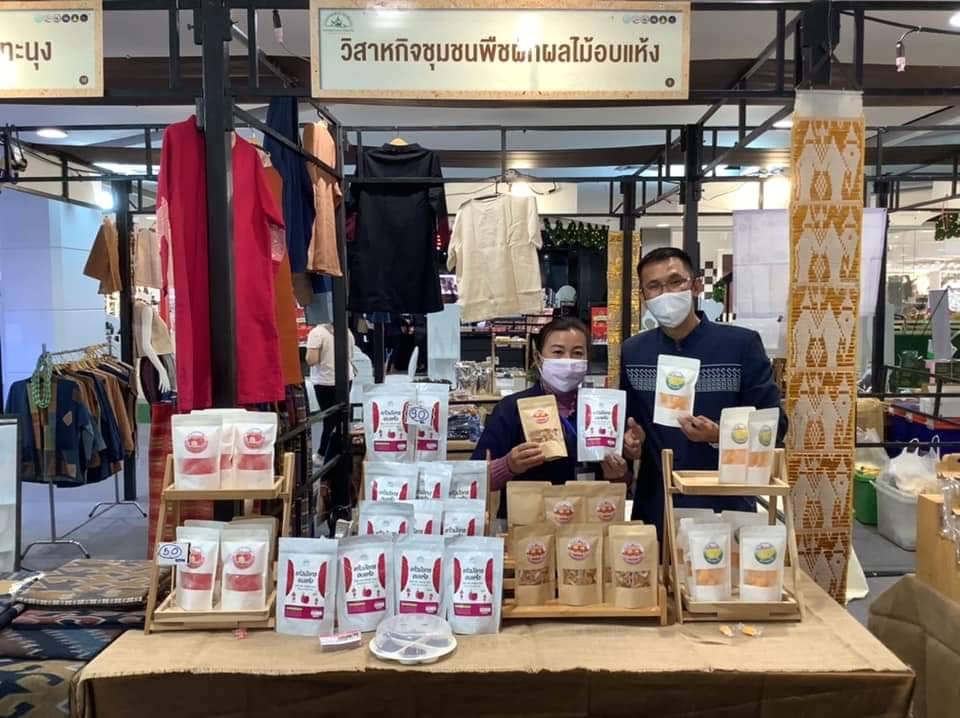 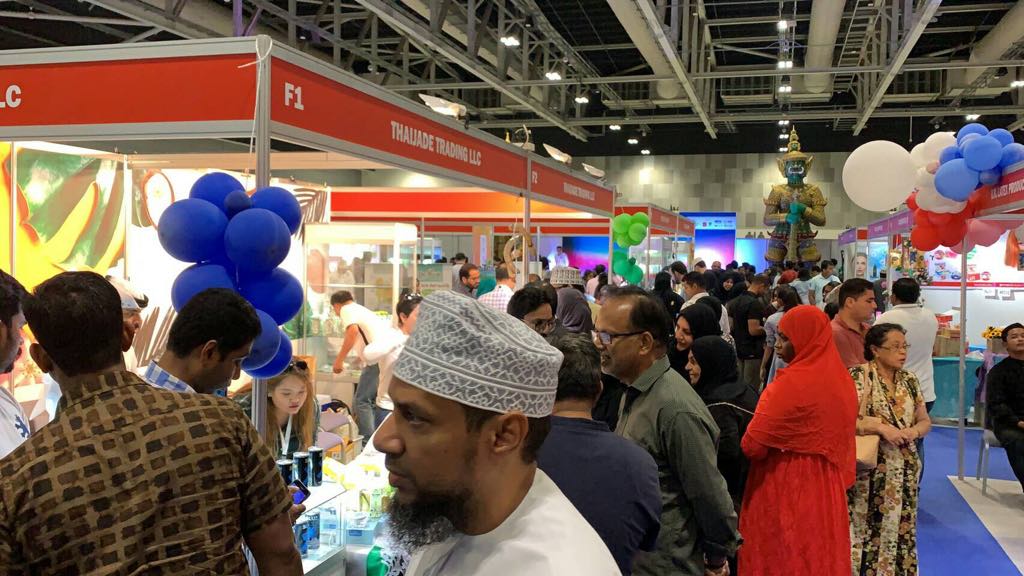 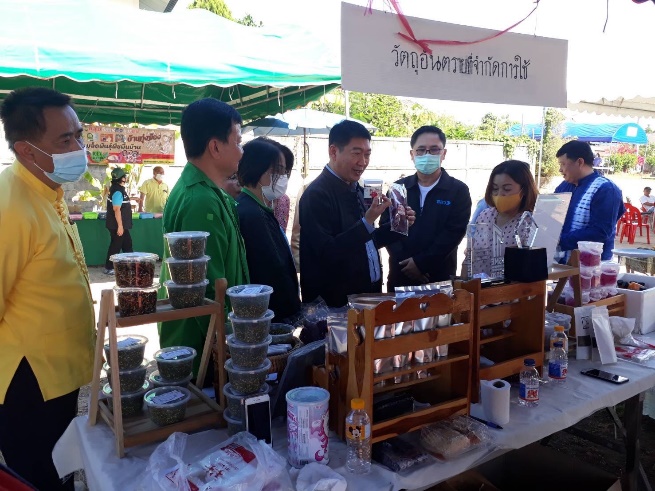 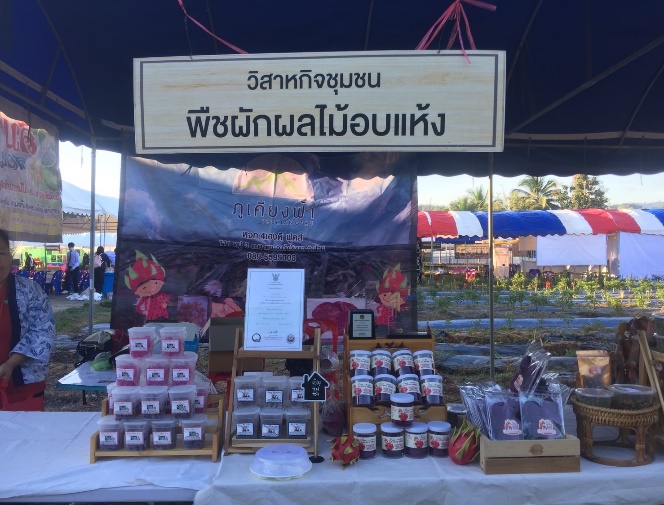 ออกจัดแสดงและจำหน่ายสินค้า
ทั้งในระดับอำเภอ จังหวัด และประเทศสร้างช่องทางการตลาดทั้งขายส่ง ขายปลีก และตลาดออนไลน์ตลอดทั้งปี
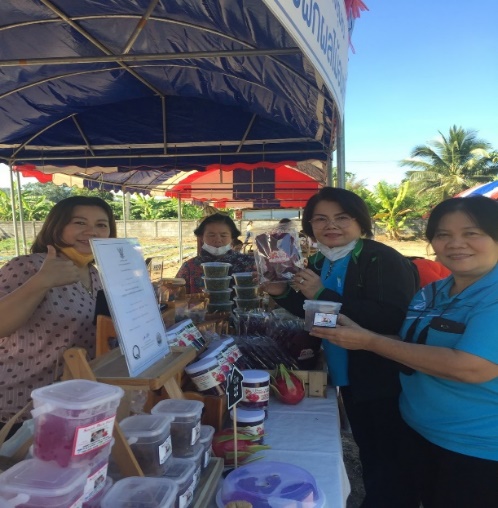 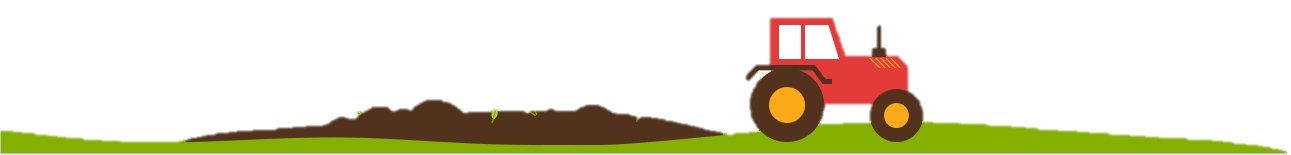 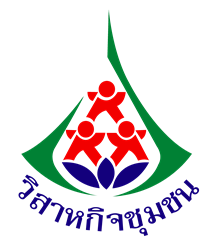 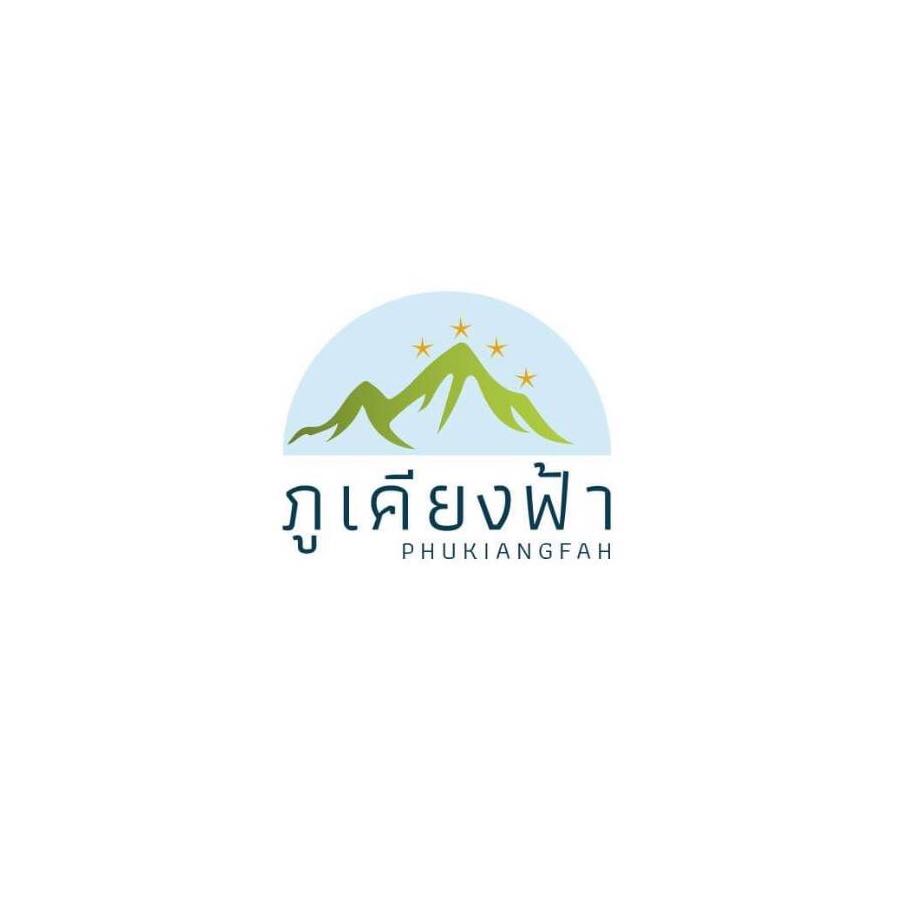 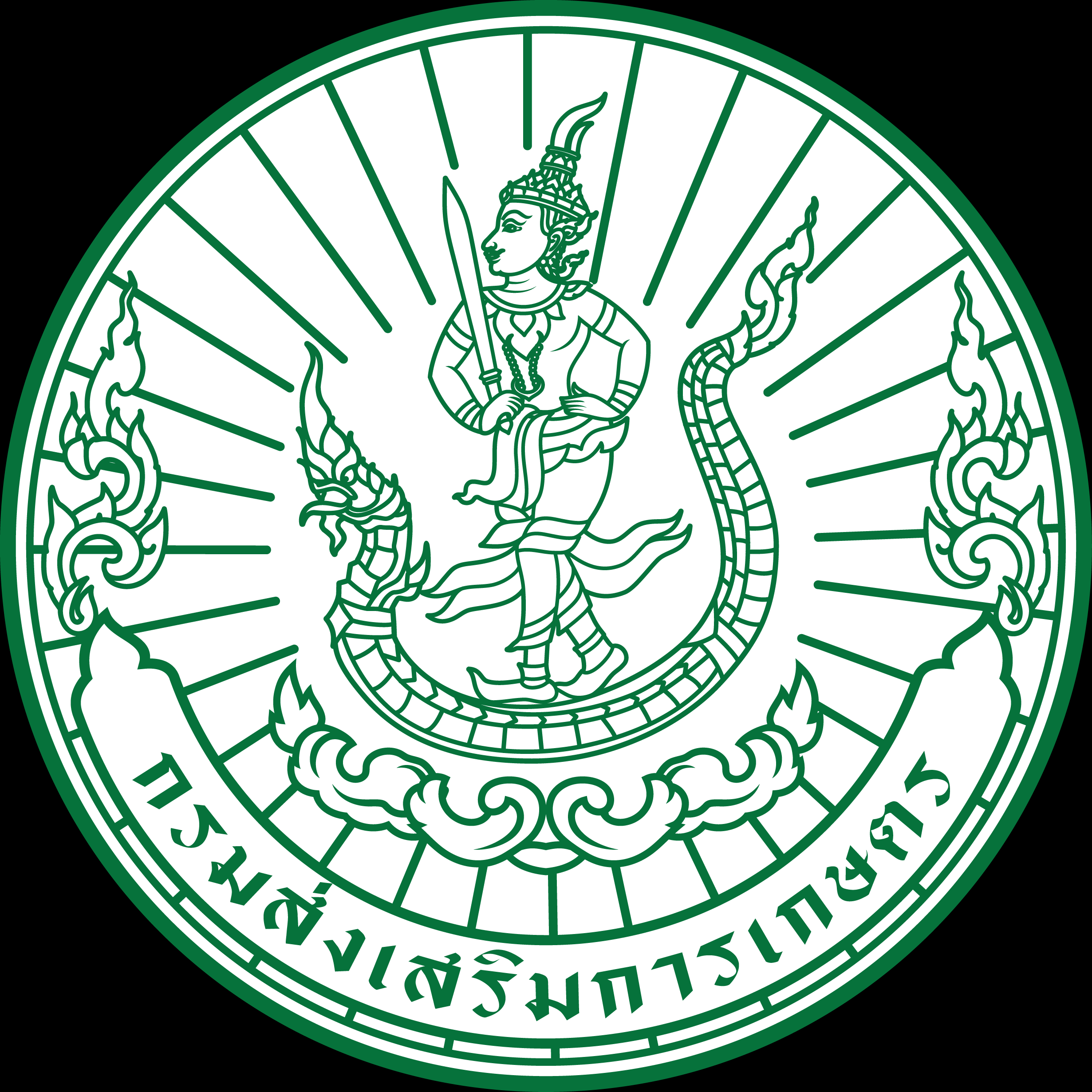 ภาพกิจกรรม
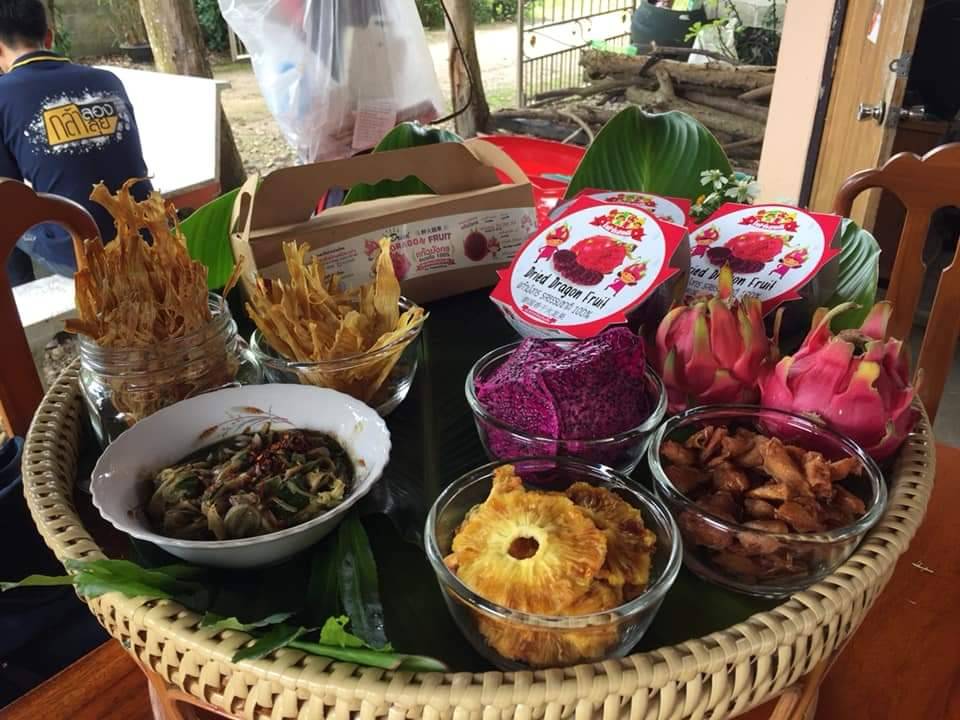 กลุ่มมีกิจกรรมที่หลากหลาย สร้างความมั่นคงและฐานะทางเศรษฐกิจของกลุ่ม
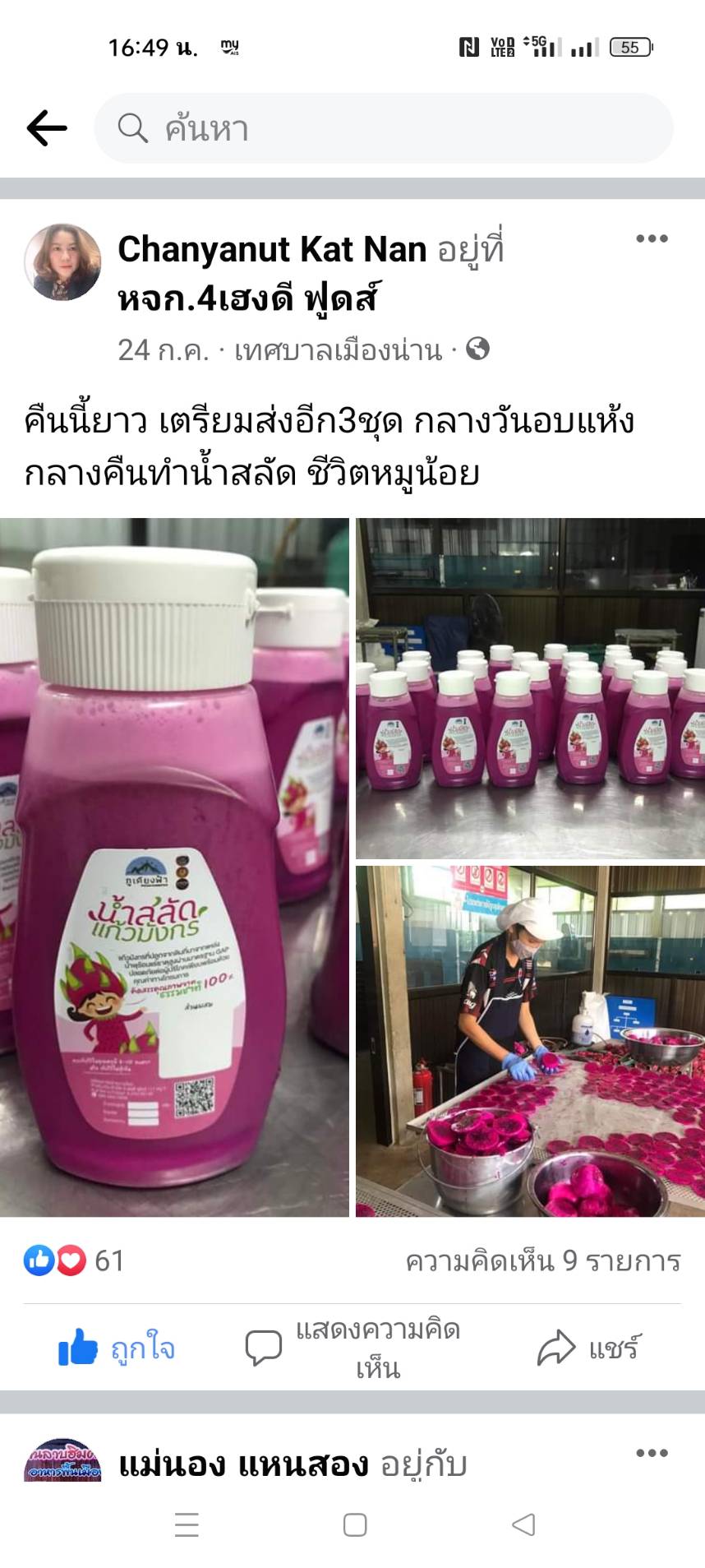 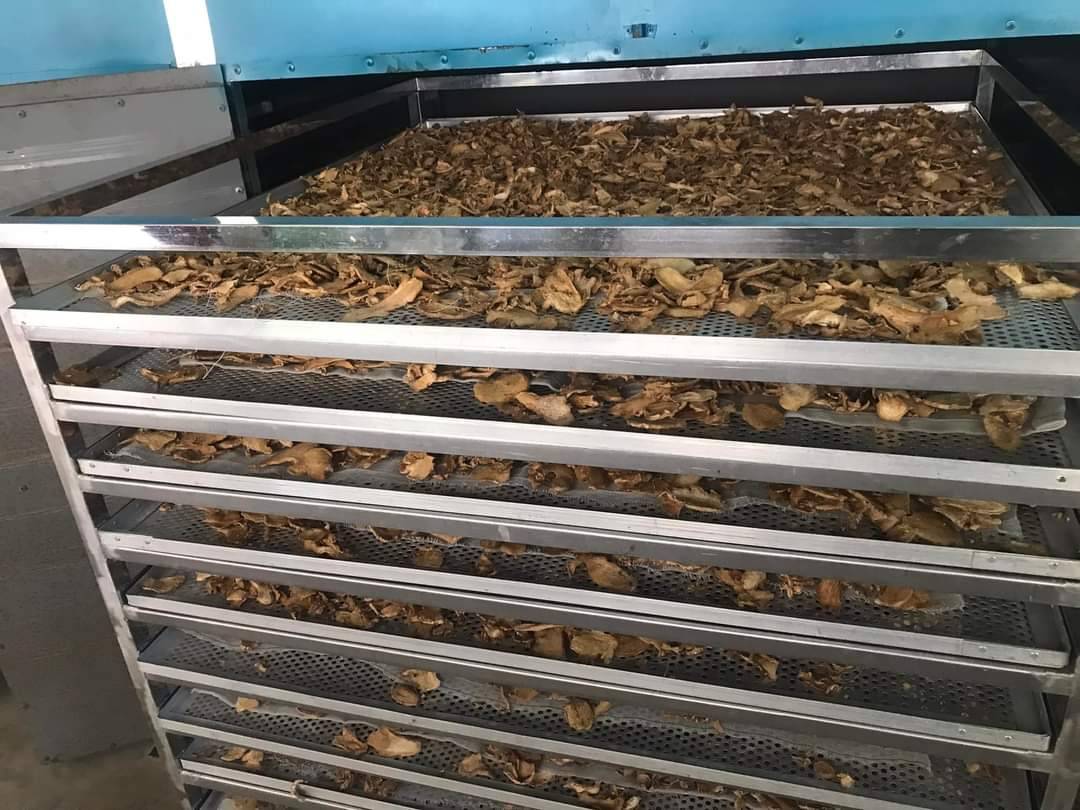 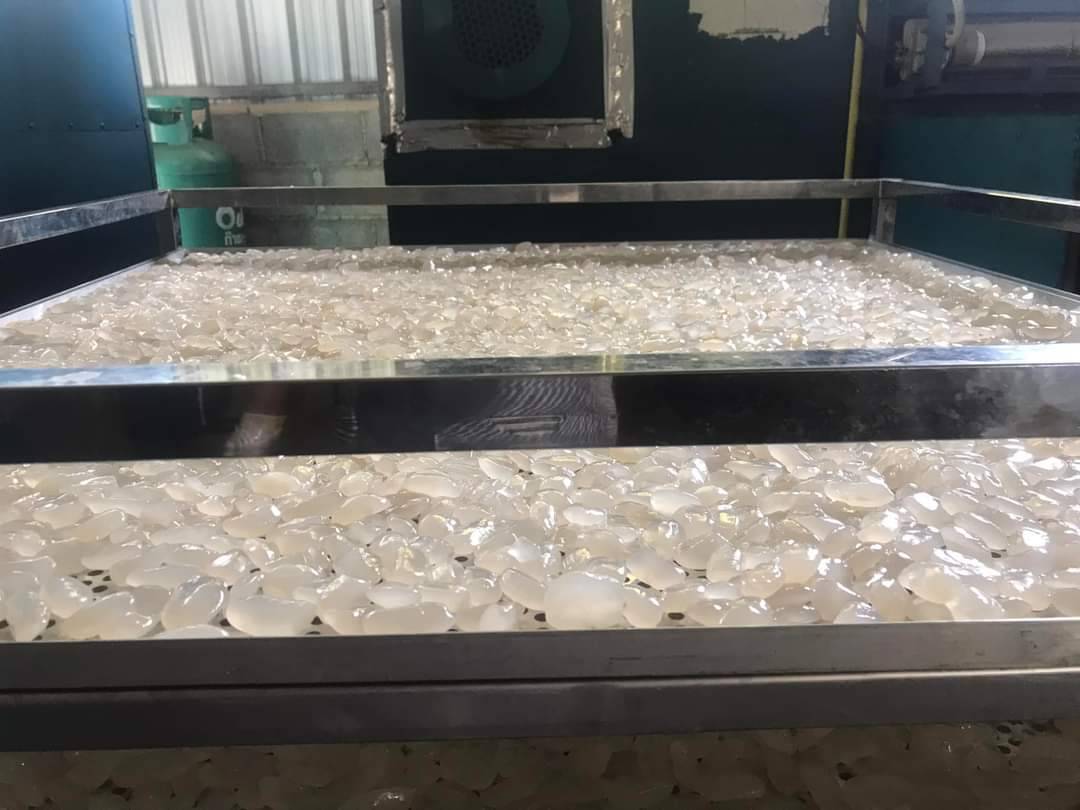 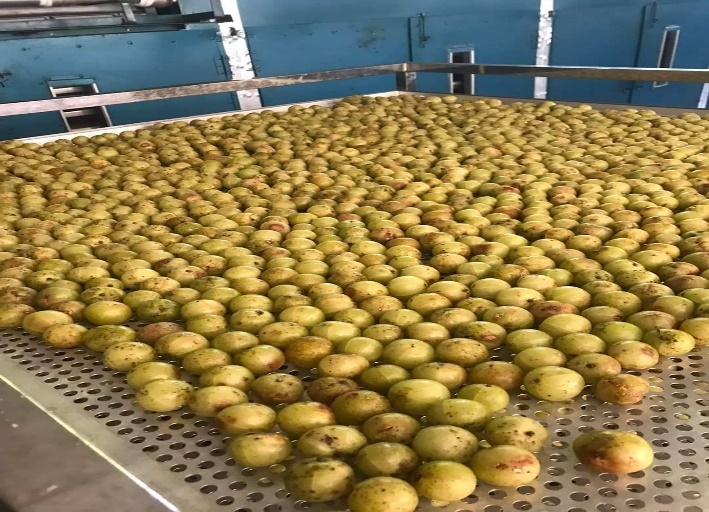 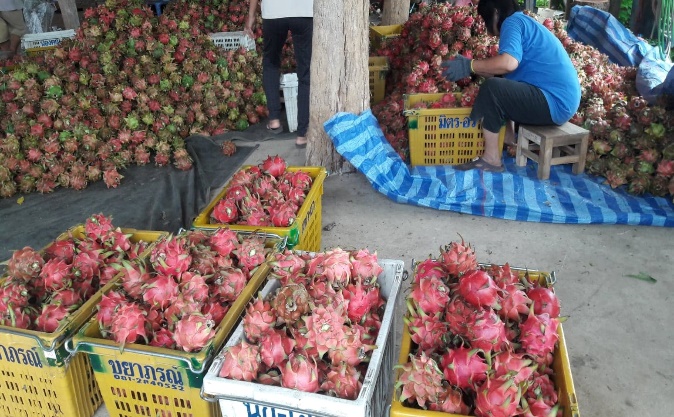 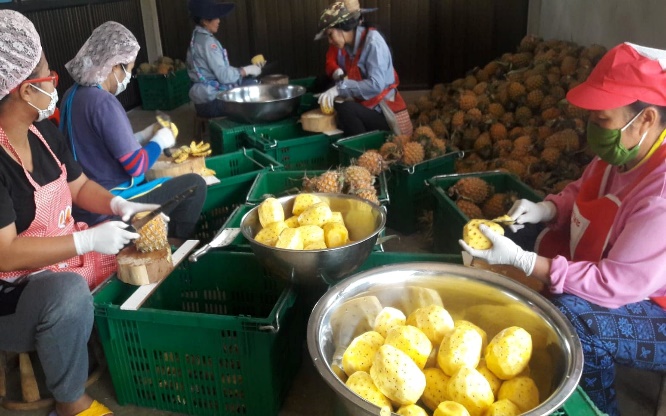 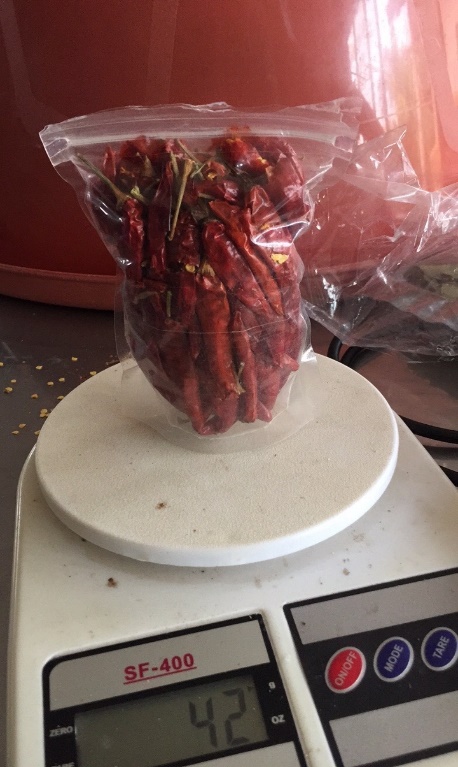 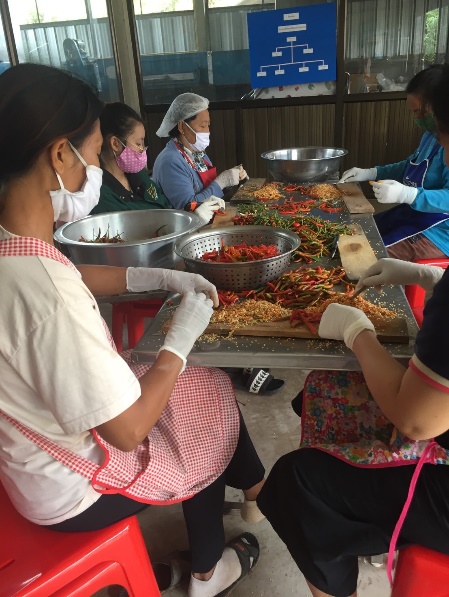 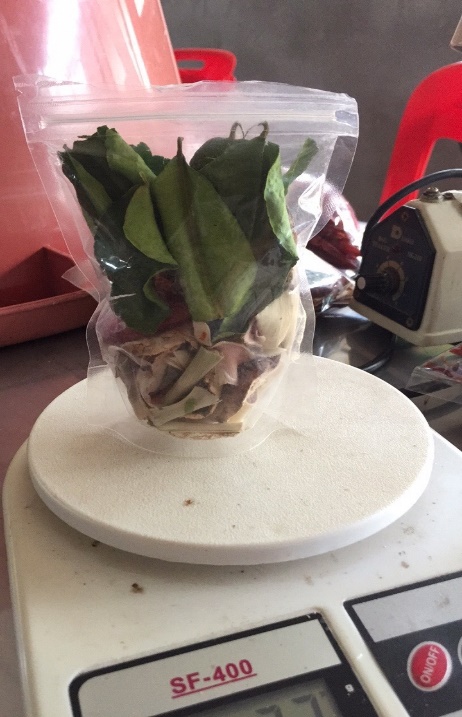 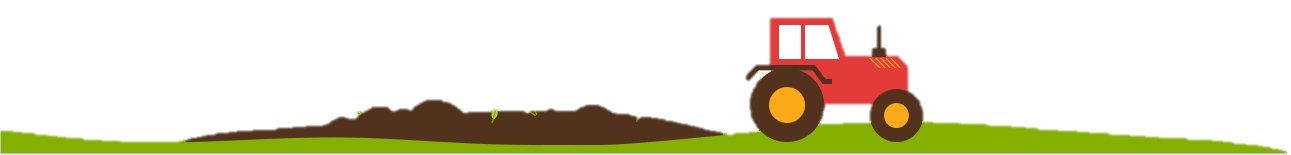 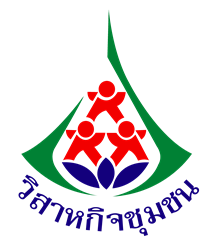 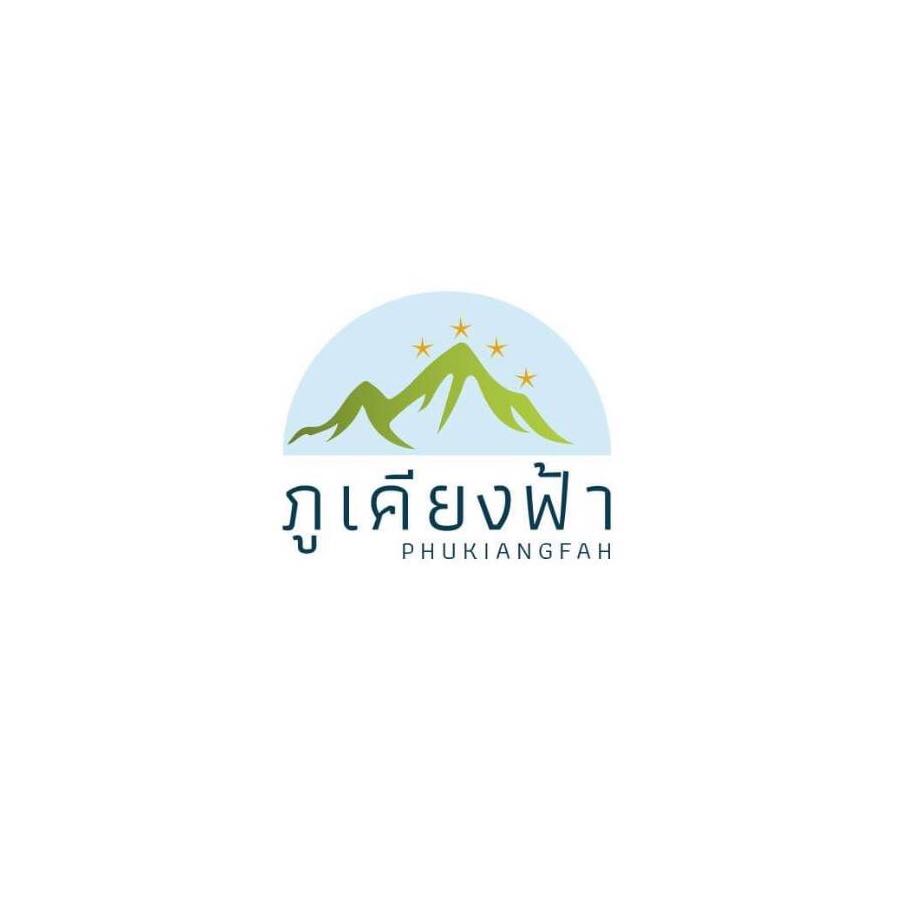 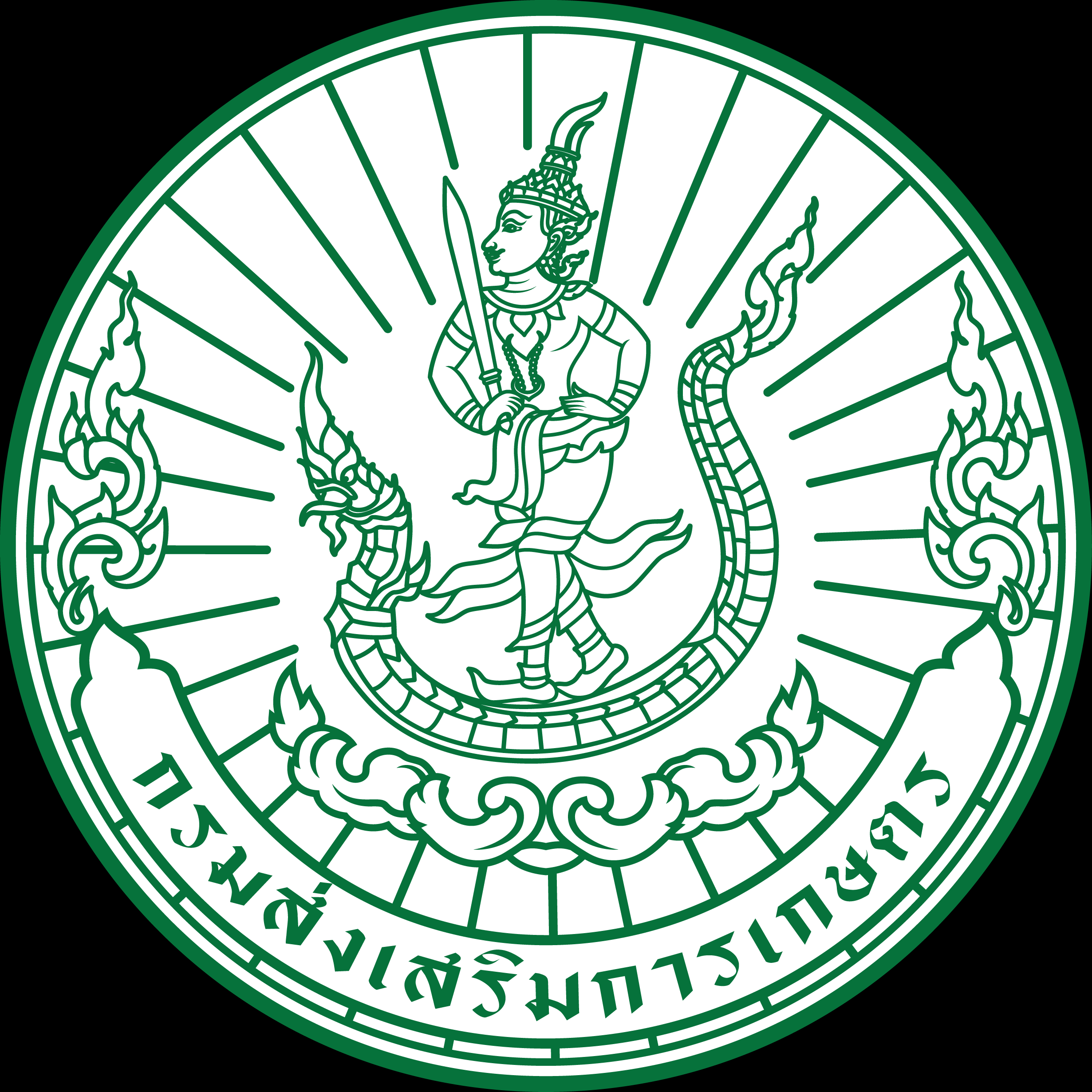 แผนการพัฒนาของกลุ่ม
การผลิตผักอินทรีย์ให้ได้มาตรฐานเกษตรอินทรีย์ Organic Thailand,ตรามาตรฐานระบบเกษตรอินทรีย์สหรัฐอเมริกา(USDA ORGANIC) ,ตรามาตรฐานระบบเกษตรอินทรีย์สหภาพยุโรป (EU)
การผลิตสารชีวภัณฑ์ป้องกันและกำจัดโรคและแมลงในพืช
เพิ่มโรงเรือนอัจฉริยะ เพื่อลดต้นทุนเพิ่มผลผลิต 
ขยายเครือข่ายสมาชิกกลุ่มไปสู่ชุมชนภายนอก
ขยายการเชื่อมโยงตลาด/สร้างเครือข่าย การทำตลาดออนไลน์
จัดตั้งศูนย์เรียนรู้เรื่องการทำเกษตรอินทรีย์ให้คนในชุมชนและนอกชุมชนเข้ามาศึกษาดูงาน
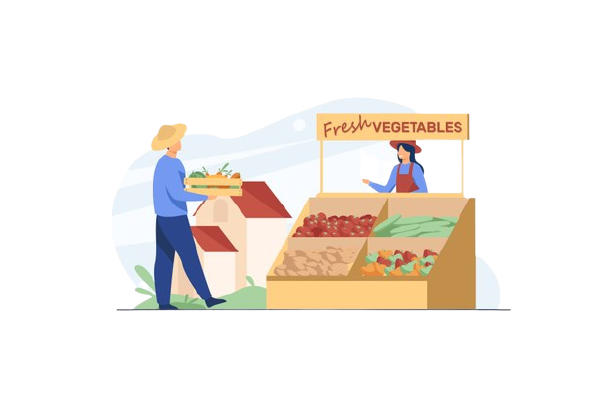 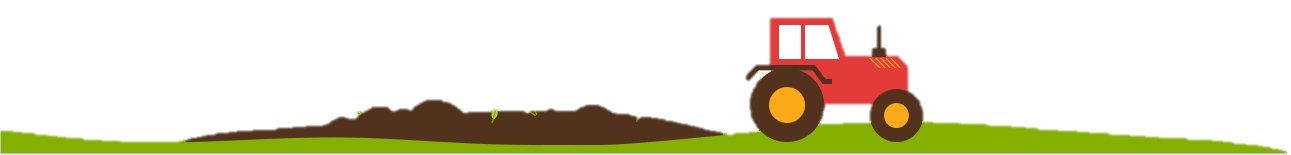